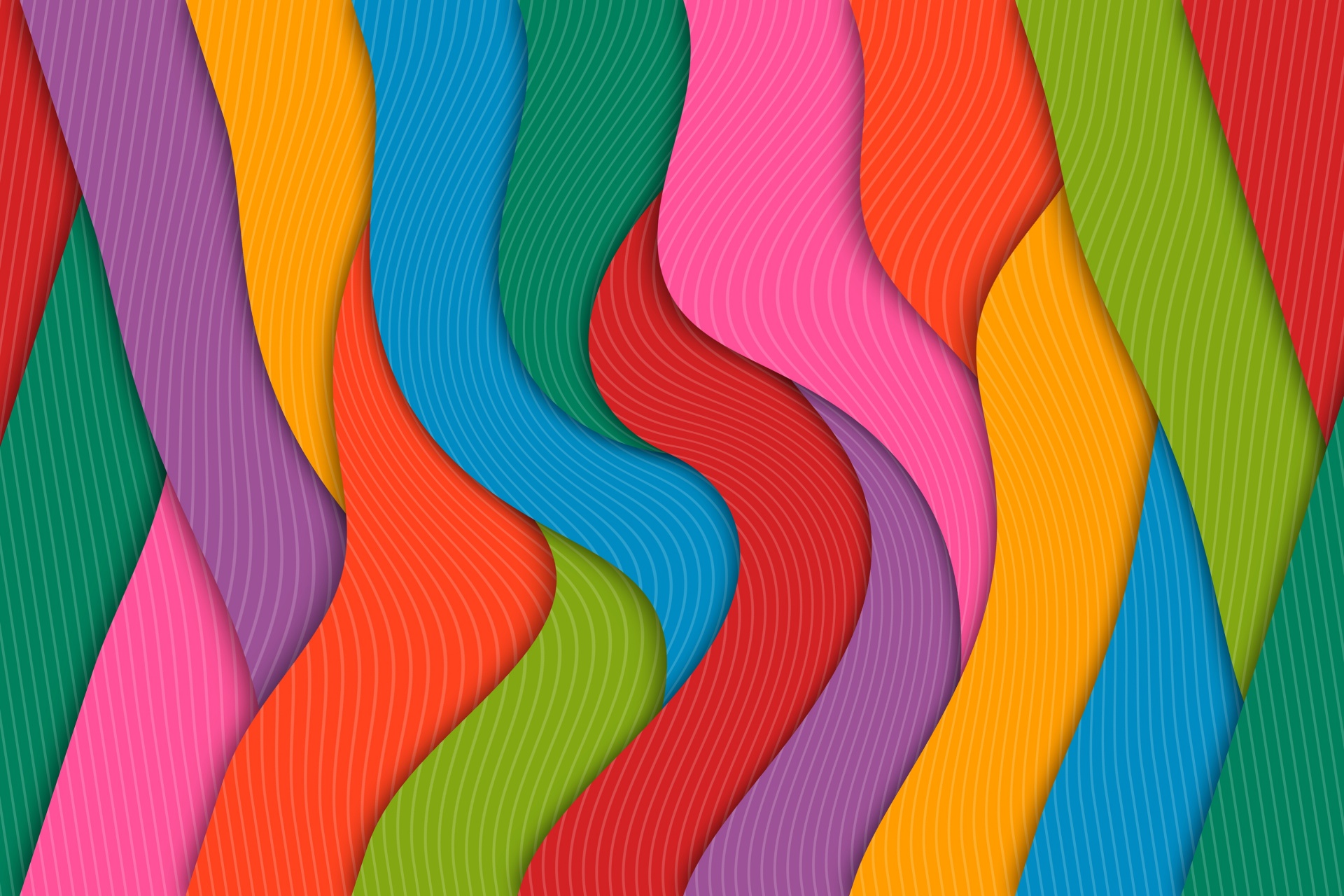 Impresión 3D
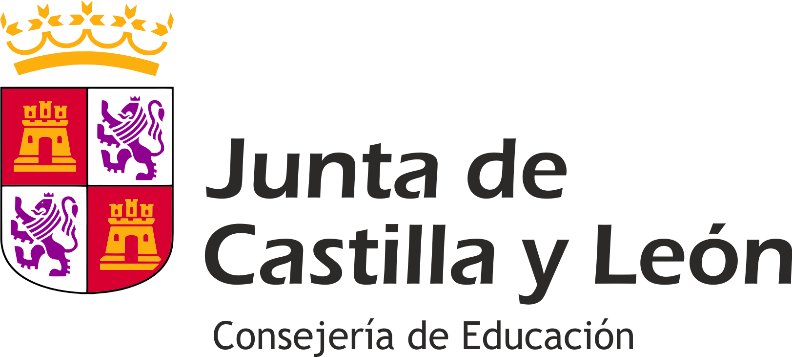 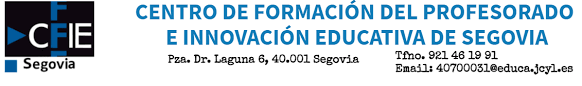 Víctor J Borreguero García@VitiBorreguero
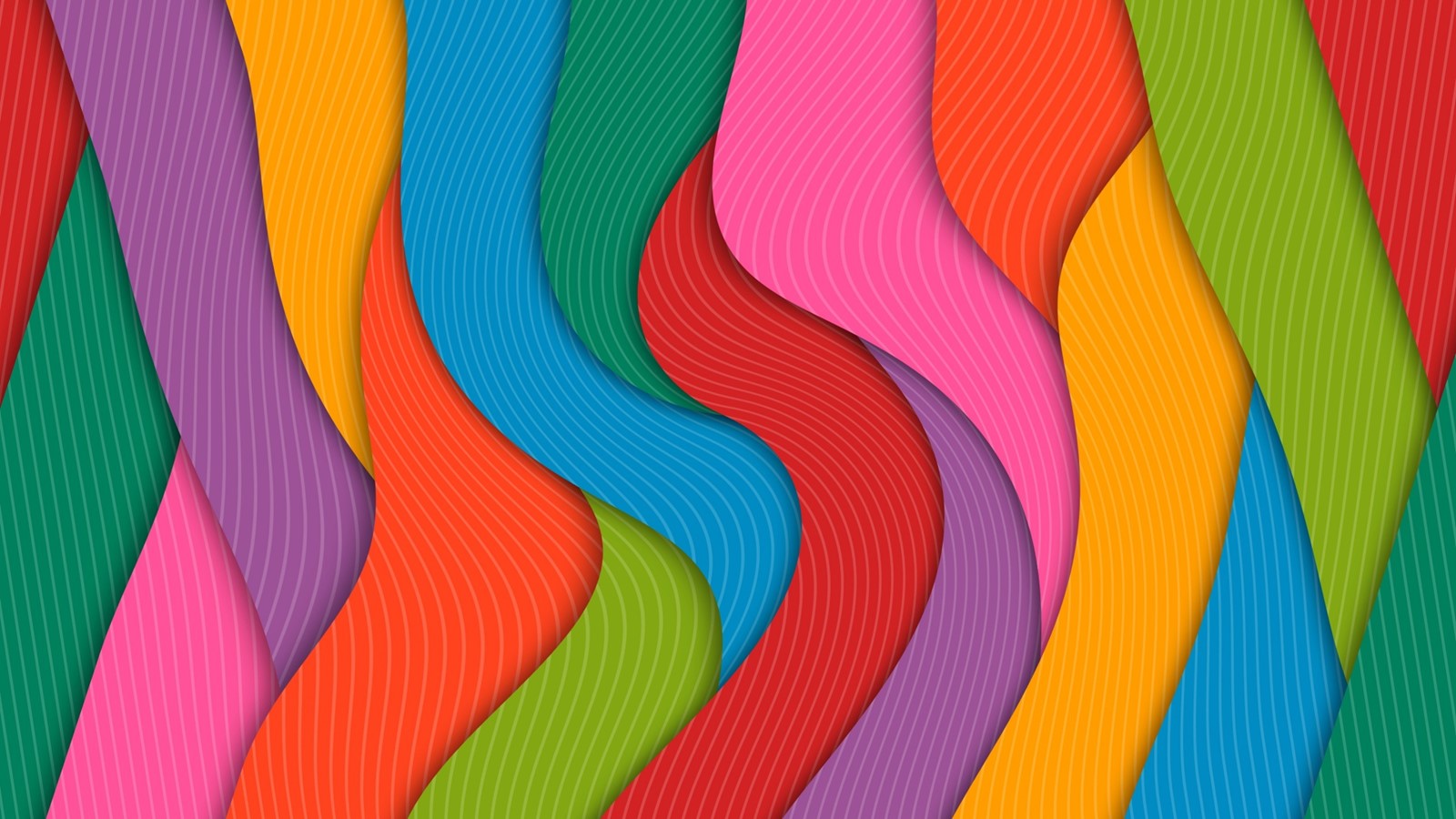 Índice
Introducción
Diseño de modelos 3D
Preparación del archivo para impresión
Opciones de impresora
Materiales de impresión
Configuración de la impresora
Slicer de impresión
Impresión del modelo
Postprocesamiento
Solución de problemas
Consejos y trucos
Seguridad
Recursos adicionales
Glosario
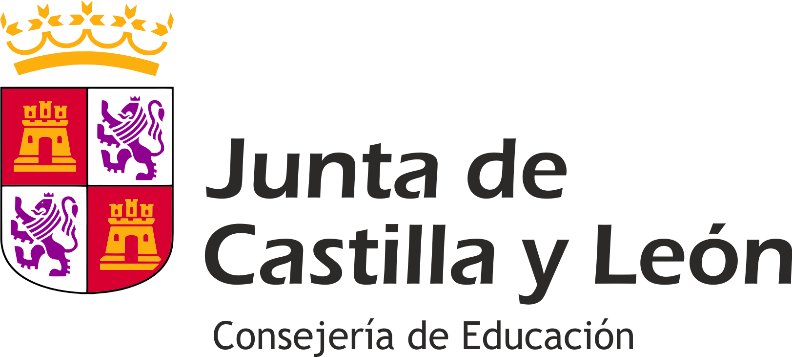 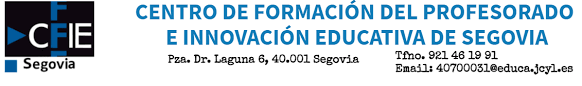 Víctor J Borreguero García@VitiBorreguero
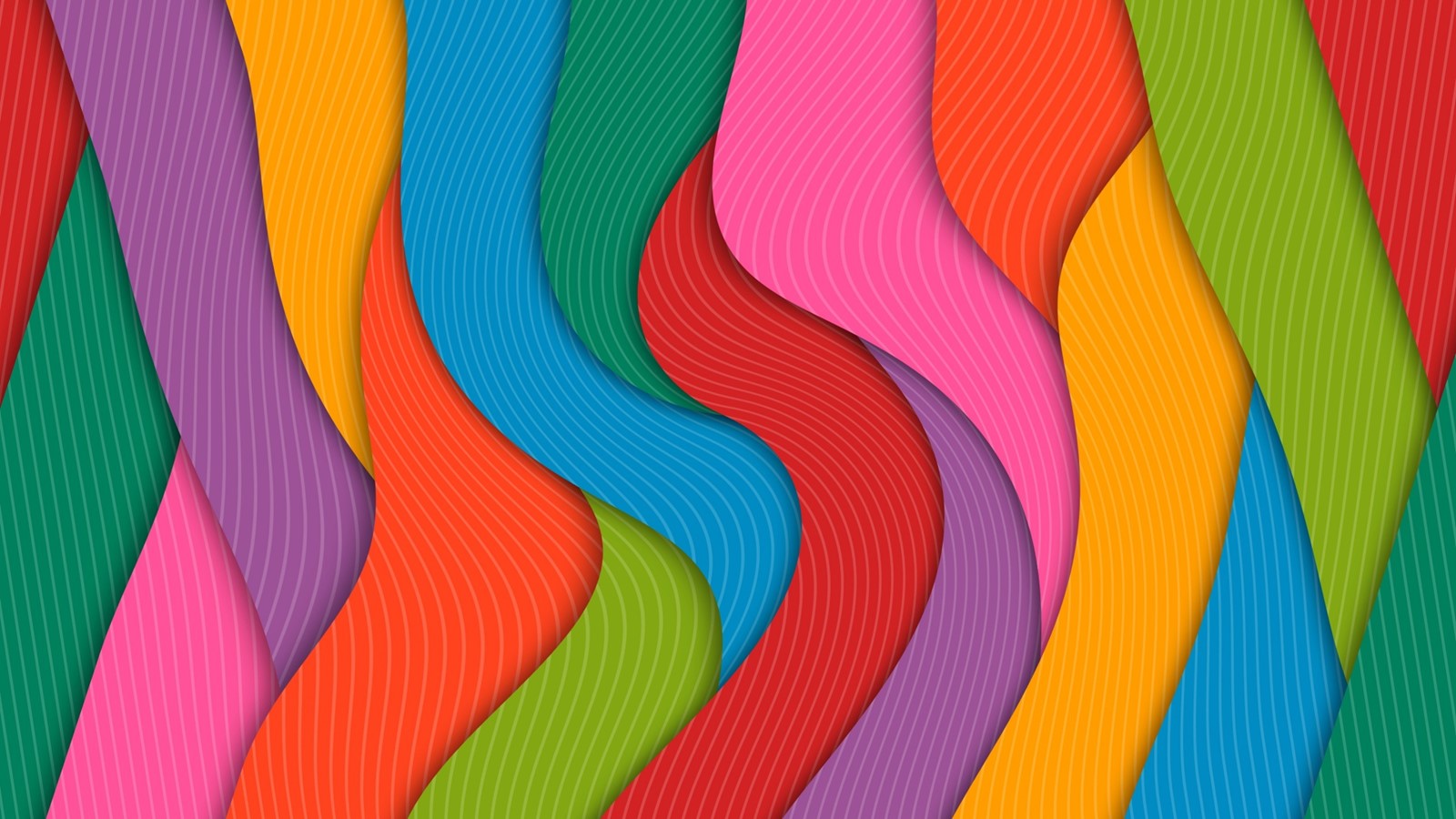 Introducción
La impresión 3D es una tecnología que ha revolucionado la forma en que se pueden producir piezas y objetos de manera rápida y precisa. A diferencia de la fabricación tradicional, que requiere la producción de moldes o herramientas específicas, la impresión 3D utiliza un modelo digital para crear objetos de forma aditiva, es decir, agregando material capa por capa.

Siempre hay nuevos procesos y materiales emergentes. Con un mayor acceso a esta tecnología, se espera que la impresión 3D tenga un impacto significativo en la forma en que se producen bienes y productos.
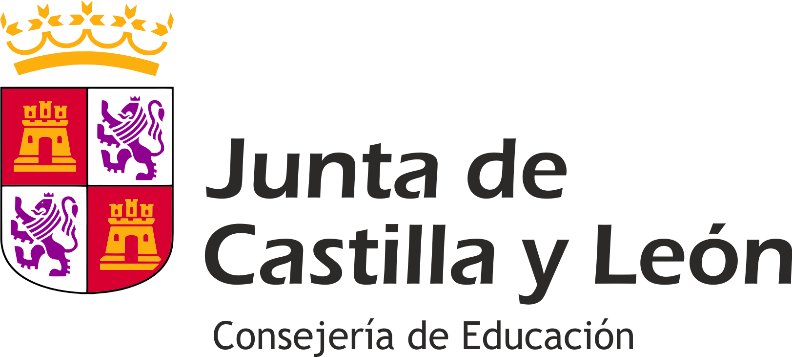 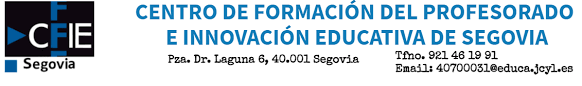 Víctor J Borreguero García@VitiBorreguero
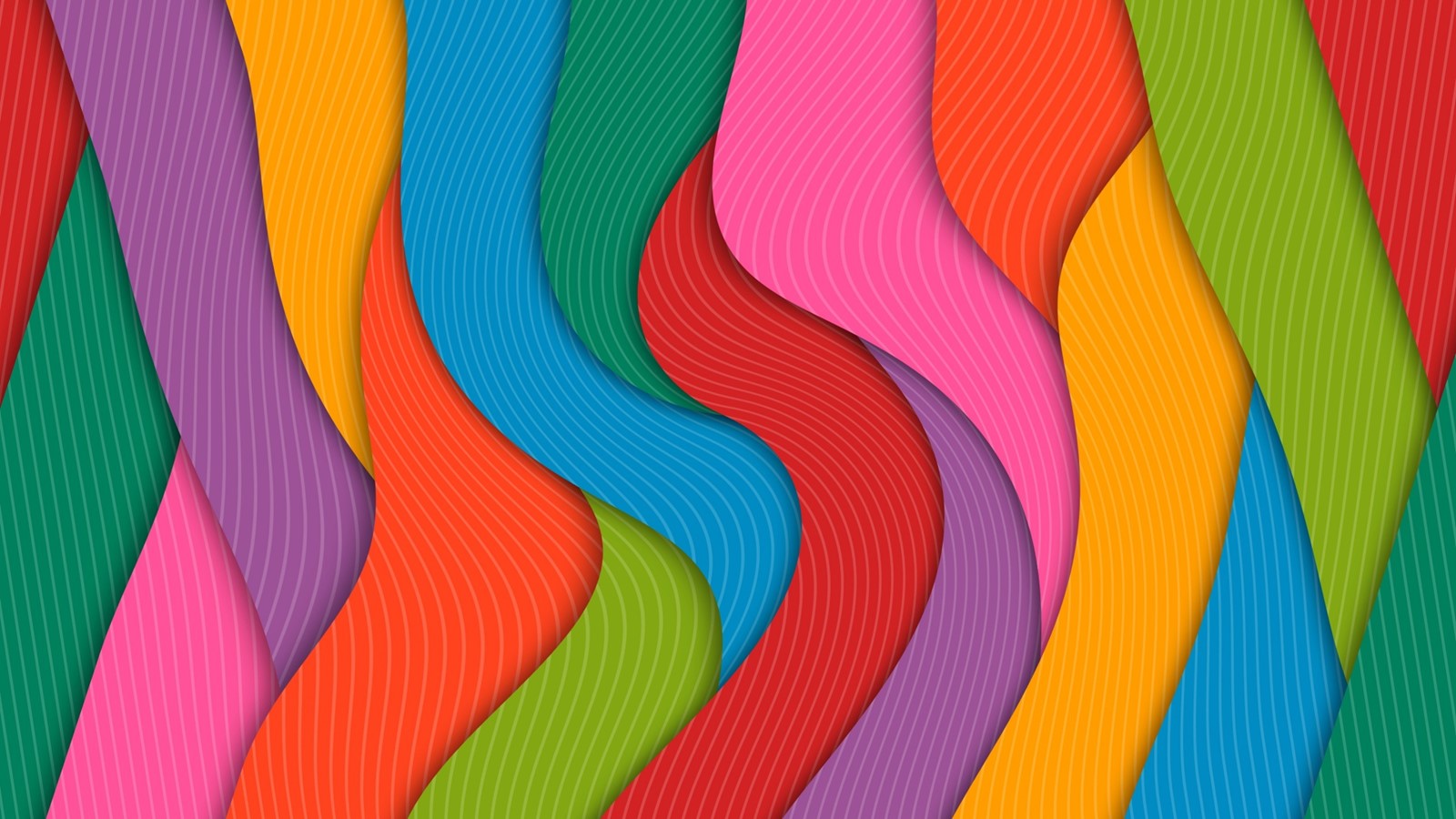 Introducción
Fused Deposition Modeling (FDM)				Stereo Litography (SLA)
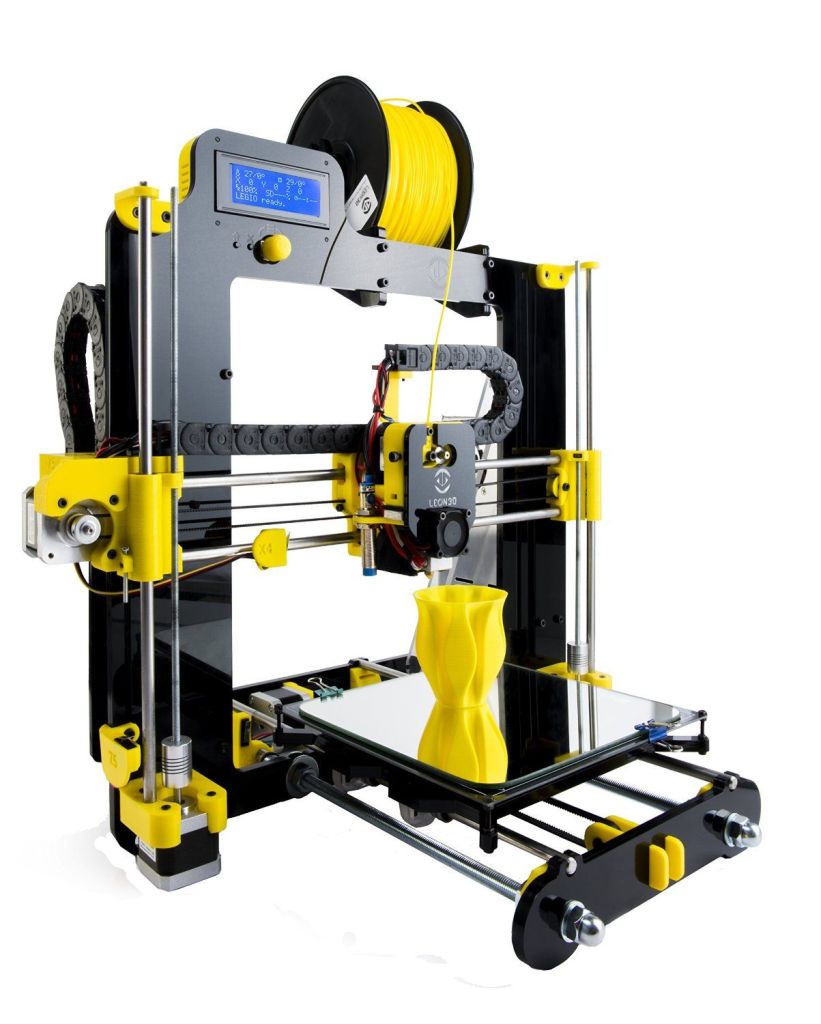 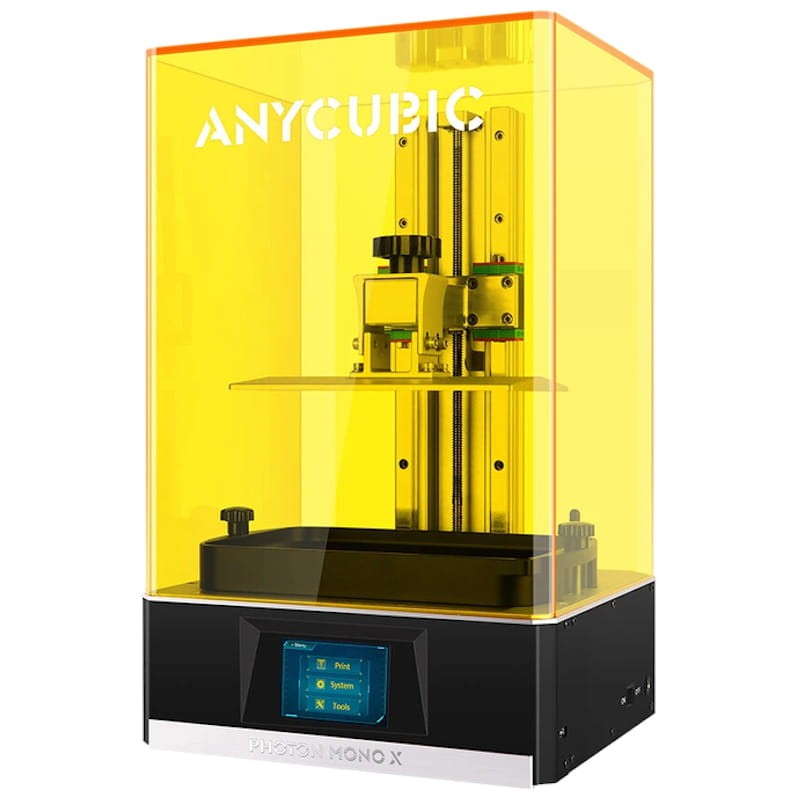 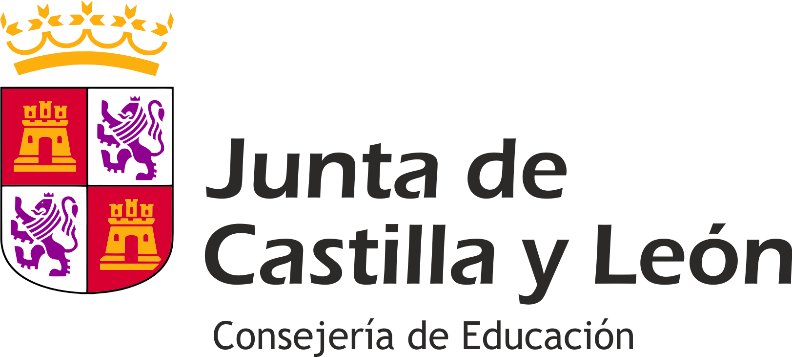 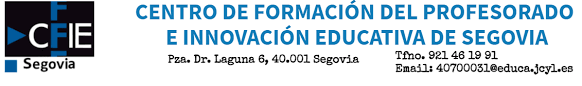 Víctor J Borreguero García@VitiBorreguero
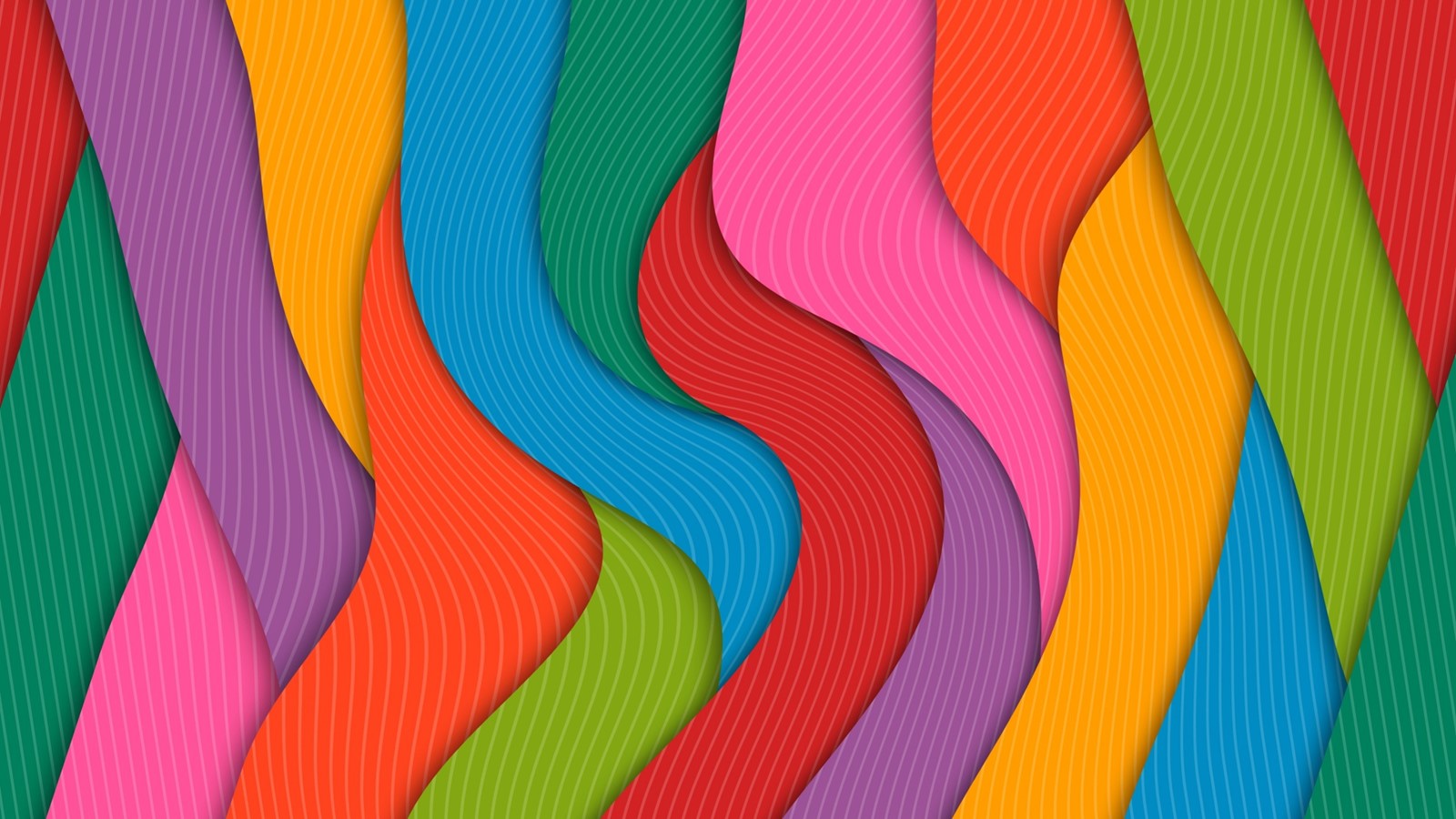 Diseño de modelo 3D
- Programas de diseño 3D: hay varios programas de diseño 3D disponibles en el mercado, algunos de los más populares son: Blender, SketchUp o Autodesk Tinkercad. Estos programas permiten a los diseñadores crear modelos 3D desde cero utilizando herramientas de creación de formas y edición de malla.
- Escaneo 3D: el escaneo 3D es una opción para aquellos que desean reproducir objetos reales en un modelo 3D digital.
- Modelos kitbash: los modelos kitbash son modelos 3D que creados a partir de componentes preexistentes. Es una opción más rápida y fácil para aquellos que no quieren empezar desde cero.
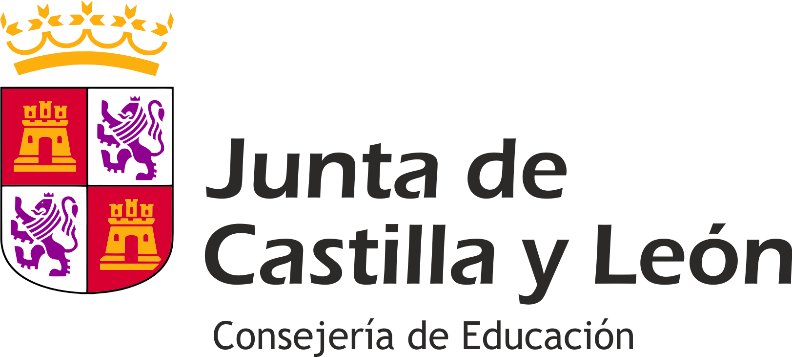 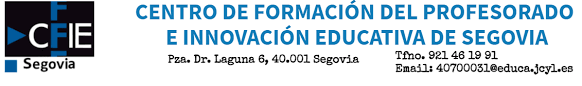 Víctor J Borreguero García@VitiBorreguero
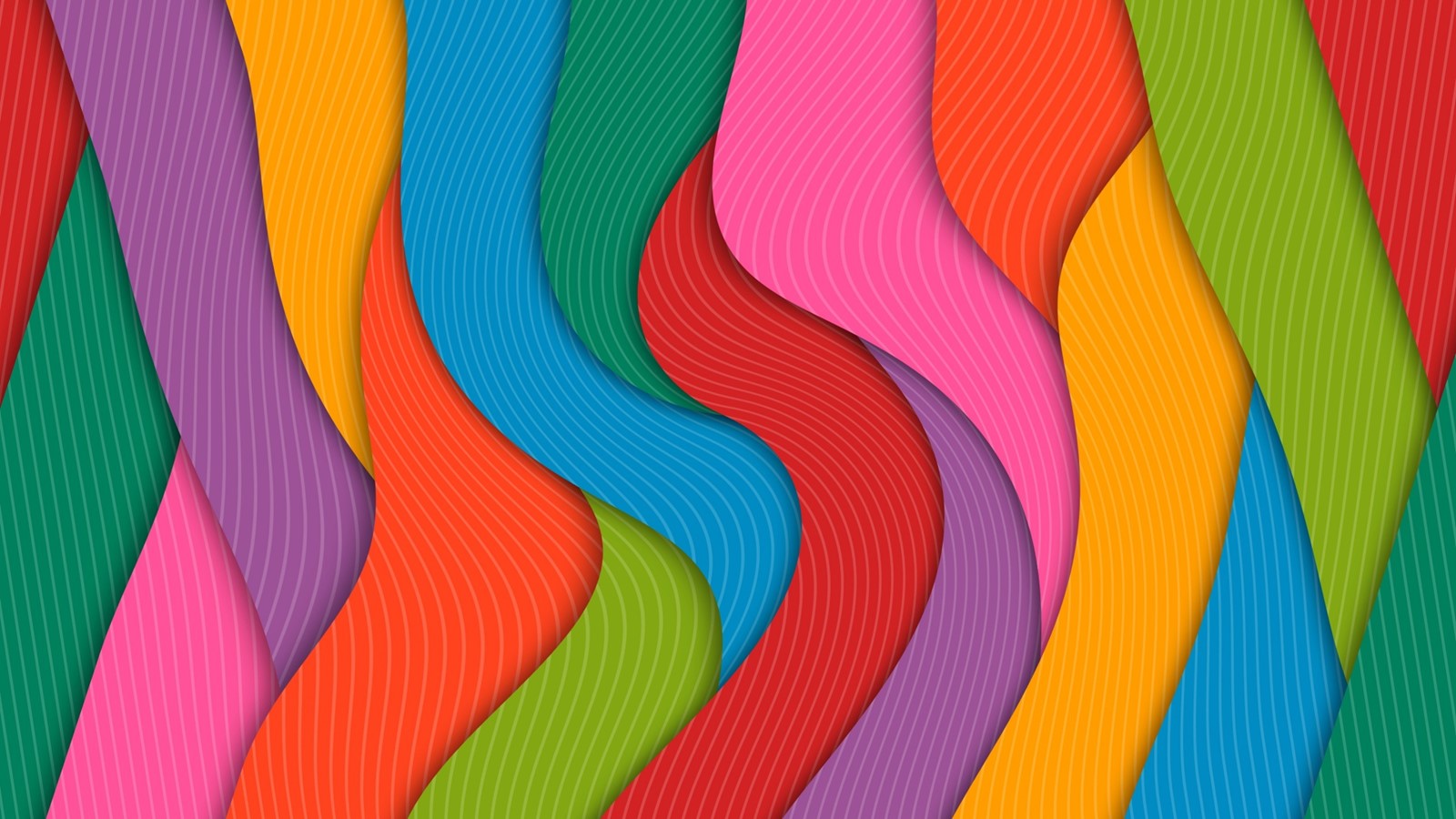 Preparación del archivo
Preparar un archivo 3D para la impresión implica optimizar los detalles del diseño y la orientación adecuada de la pieza antes de enviarla a la impresora. A continuación, se presentan algunos consejos para preparar un archivo 3D de manera adecuada para la impresión:
- Verifica el diseño
- Verifica la calidad del archivo
- Realiza un análisis de la pieza
- Elige la orientación adecuada
- Ajusta la resolución
- Ajusta el tamaño
- Añade soportes
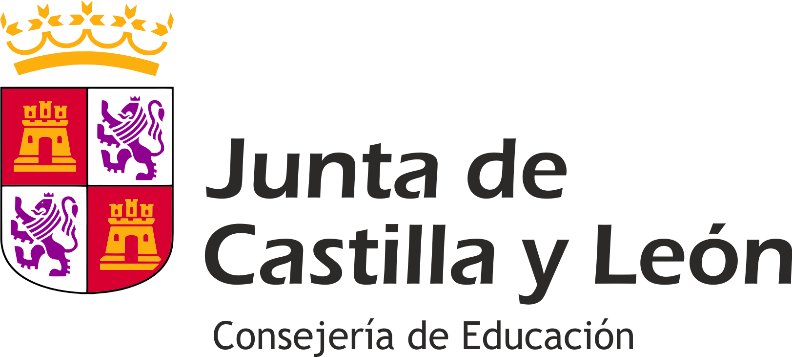 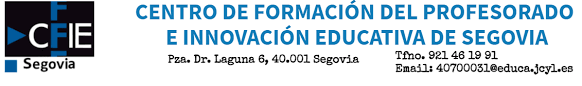 Víctor J Borreguero García@VitiBorreguero
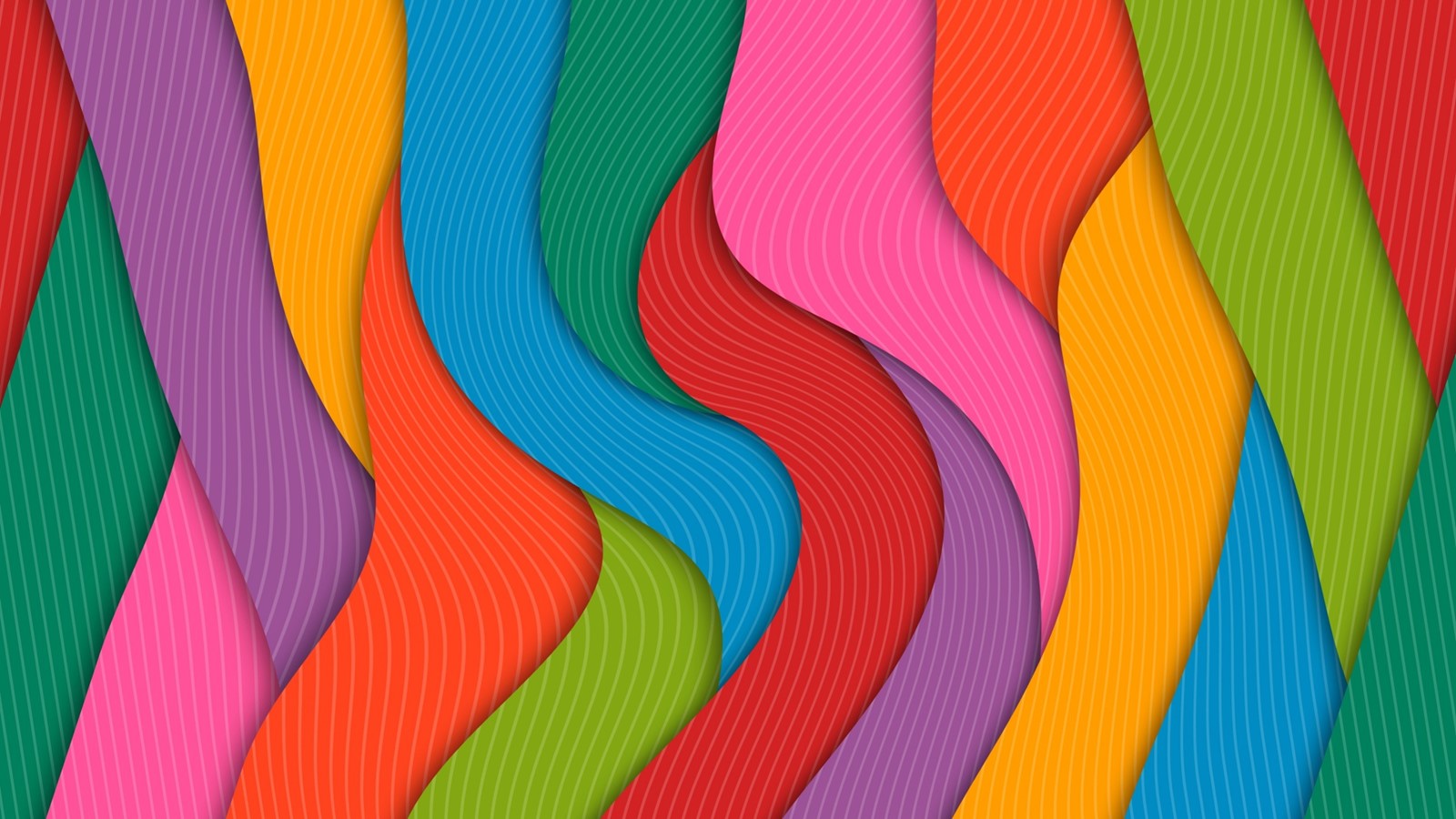 Opciones de impresora
Al elegir una impresora 3D, hay una serie de factores importantes a considerar:

- Calidad de impresión
- Velocidad
- Tamaño de la cama
- Coste
- Facilidad de uso
- Materiales compatibles
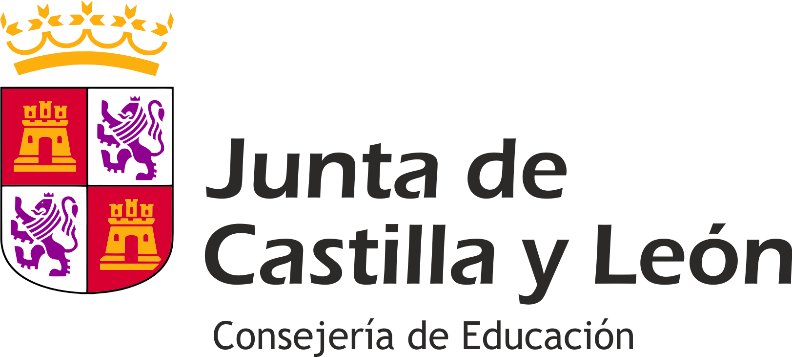 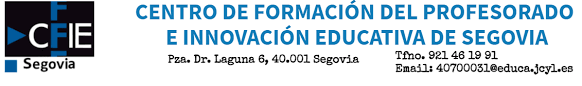 Víctor J Borreguero García@VitiBorreguero
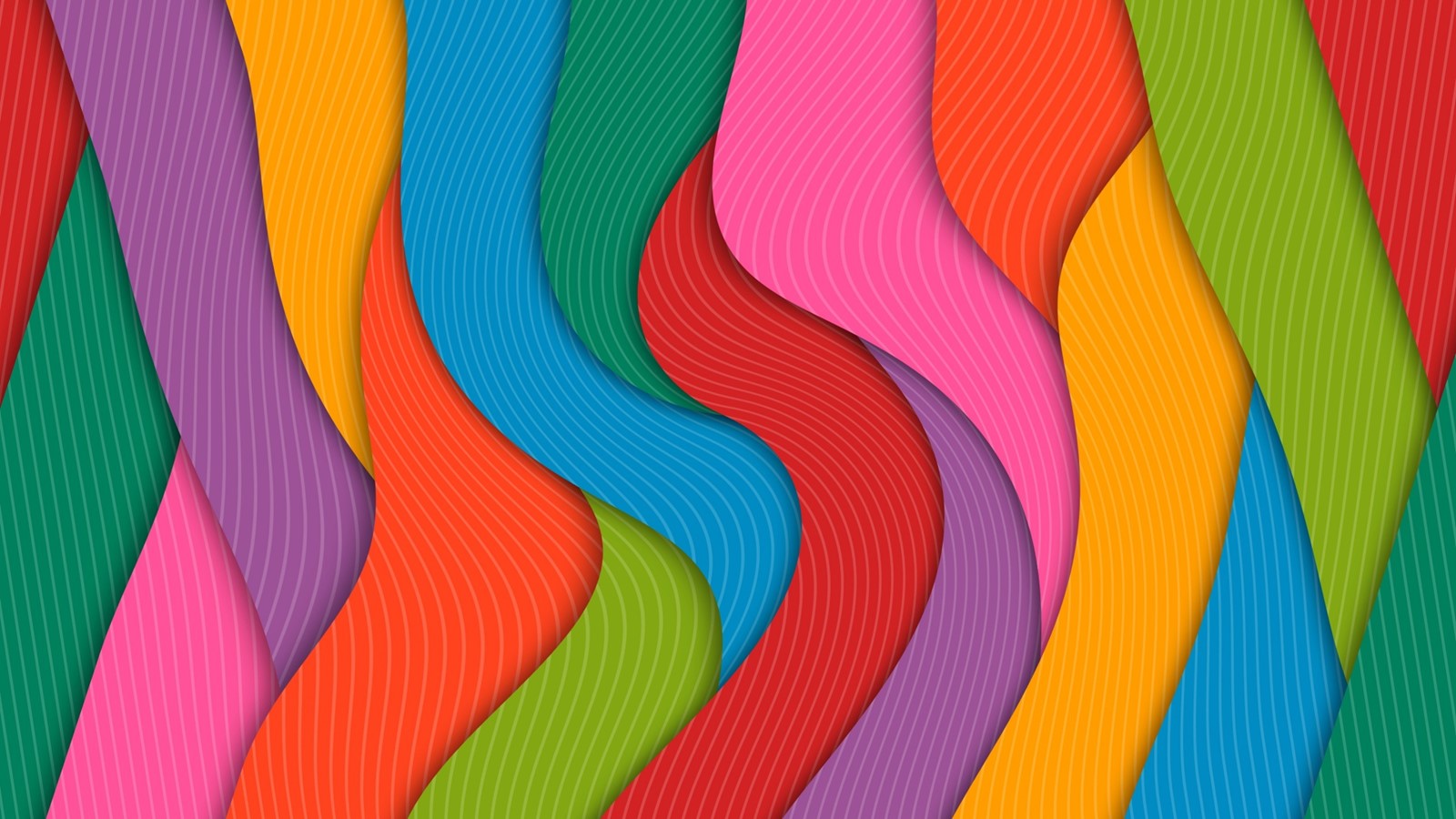 Materiales de impresión
La impresión 3D utiliza una amplia gama de materiales para producir objetos en 3 dimensiones. Los materiales comunes utilizados en impresión 3D incluyen:

 - Plásticos: el plástico es el material más común utilizado en la impresión 3D FDM (Fused Deposition Modeling). Los tipos de plásticos utilizados incluyen ABS, PLA, PETG, TPU, Nylon y policarbonato.

- Metales: los metales comunes utilizados para la impresión 3D incluyen acero inoxidable, aleaciones de titanio, aluminio y cobre.
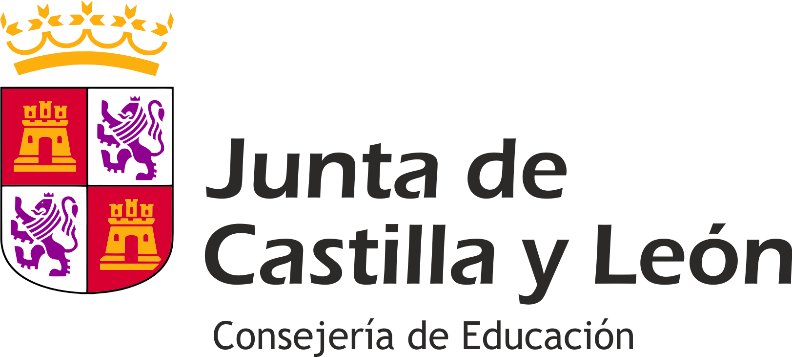 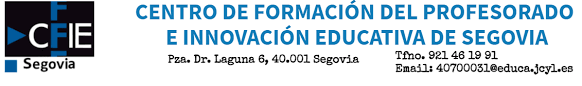 Víctor J Borreguero García@VitiBorreguero
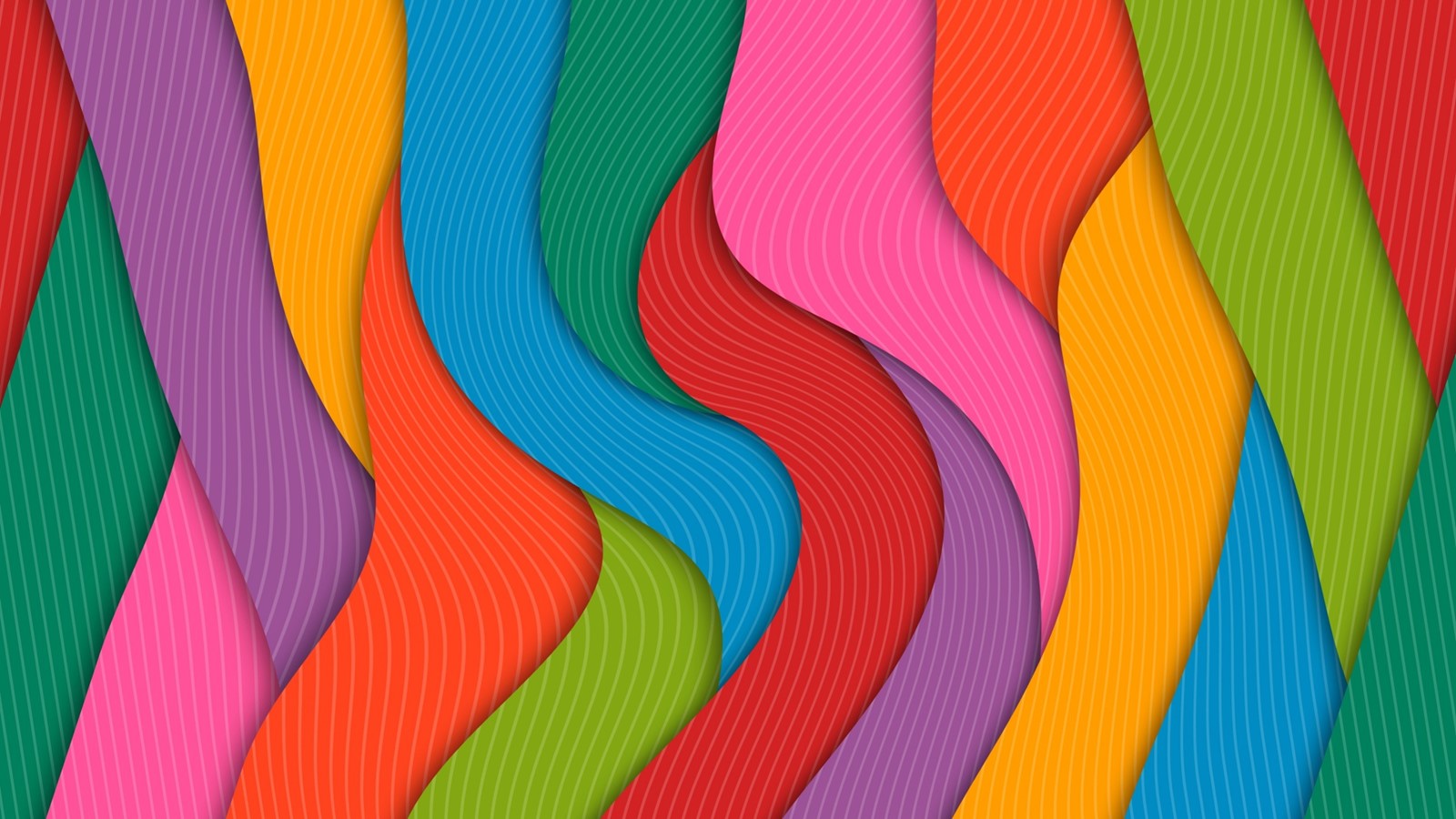 Materiales de impresión
- Materiales flexibles: los materiales flexibles como el TPU (poliuretano termoplástico) se utilizan para producir objetos que necesitan ser flexibles o tener una textura suave.

- Materiales compuestos: los materiales compuestos se utilizan para crear piezas que combinan dos o más materiales diferentes, como el PLA reforzado con fibra de carbono.

- Resinas: las resinas se utilizan en la impresión 3D SLA (Stereolithography) y DLP (Digital Light Processing) para crear piezas detalladas y precisas.
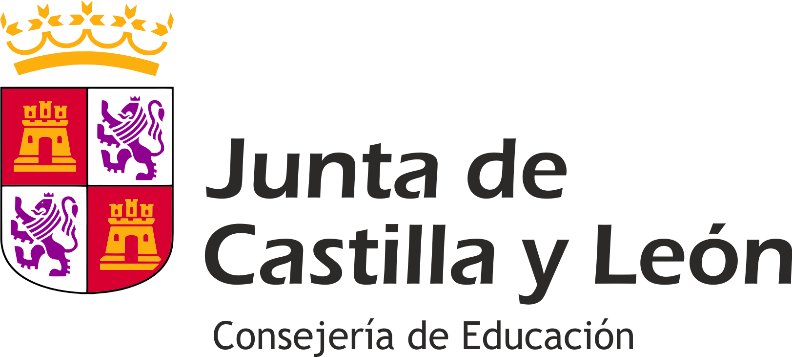 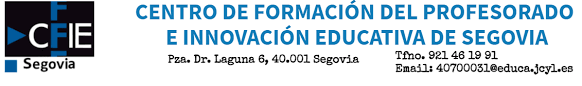 Víctor J Borreguero García@VitiBorreguero
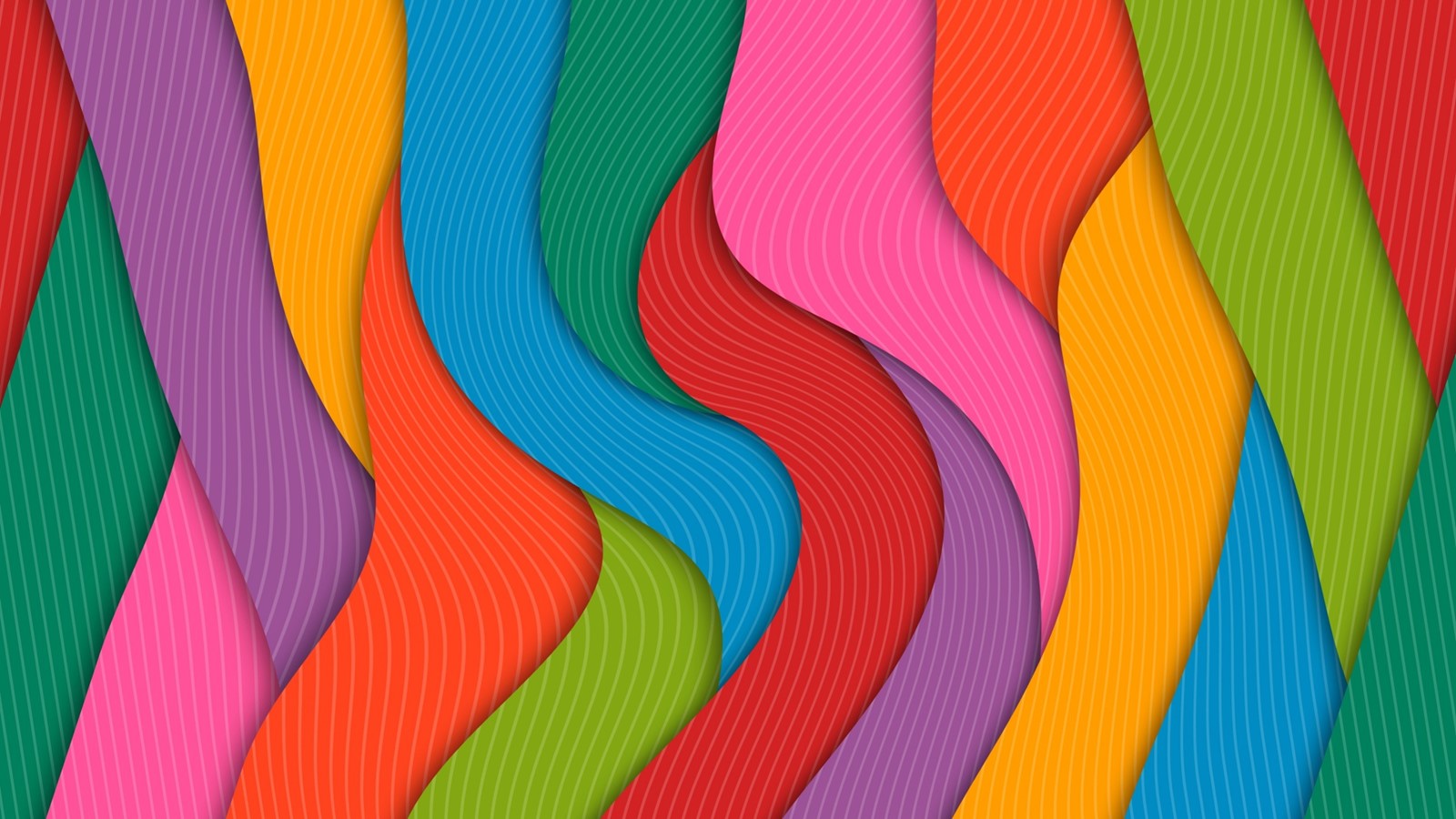 Configuración de impresora
La configuración de la impresora 3D es una parte crucial para obtener impresiones exitosas y precisas. A continuación, se presentan los pasos para configurar de manera efectiva la impresora 3D.
Nivelación de la cama
Calibración de la temperatura
Selección del material
Otros ajustes
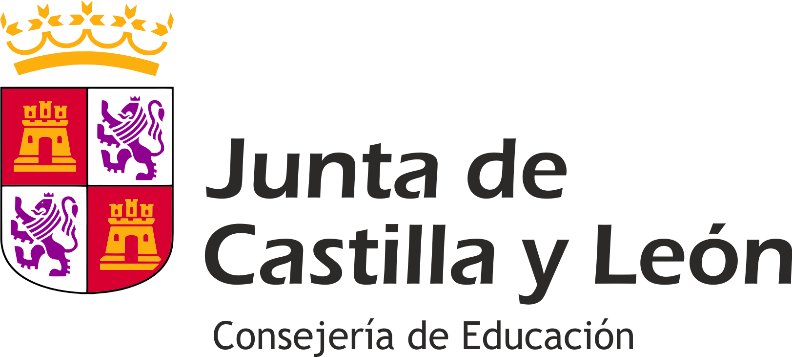 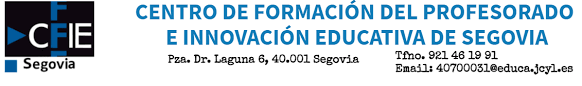 Víctor J Borreguero García@VitiBorreguero
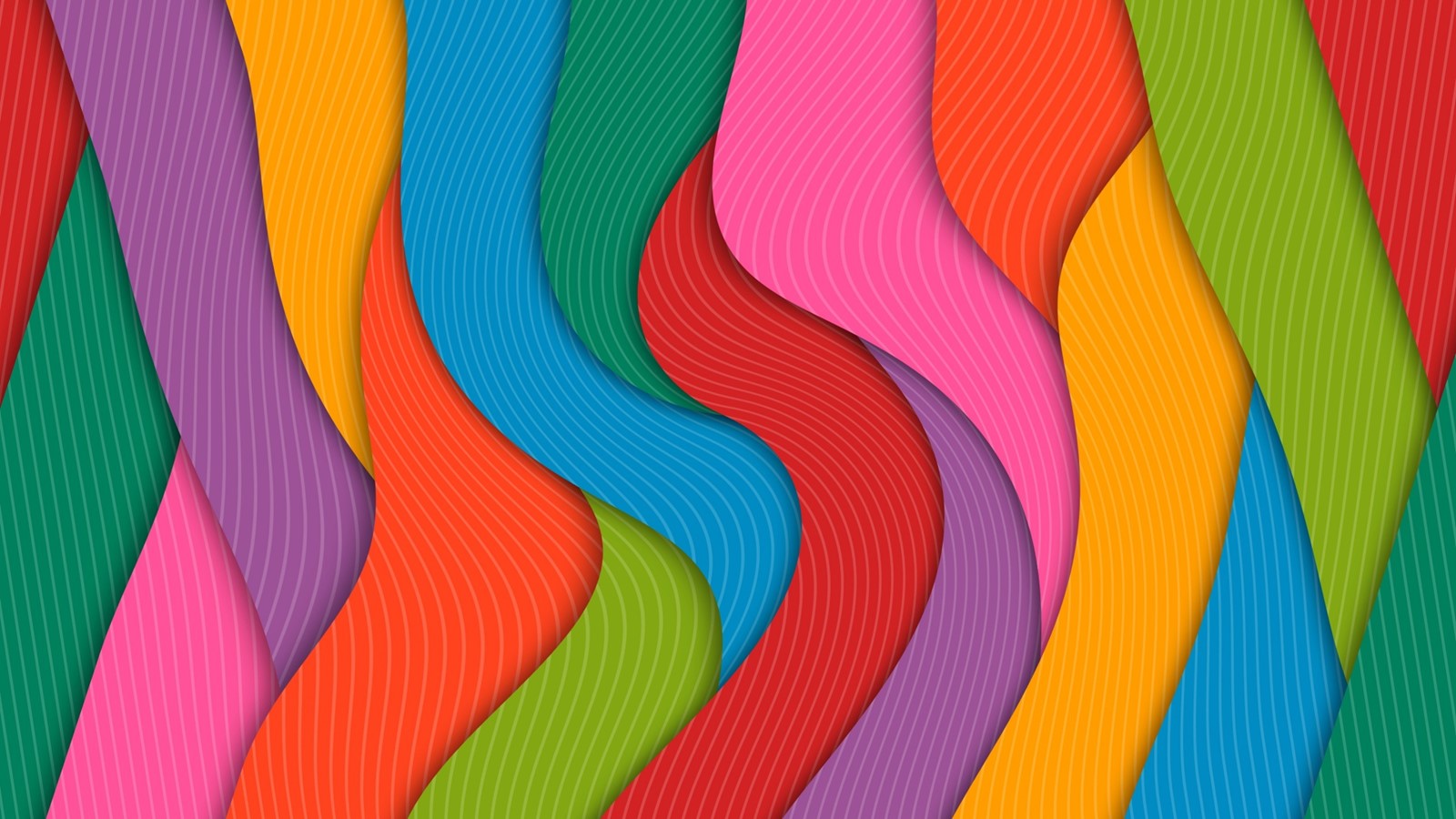 Configuración de impresora
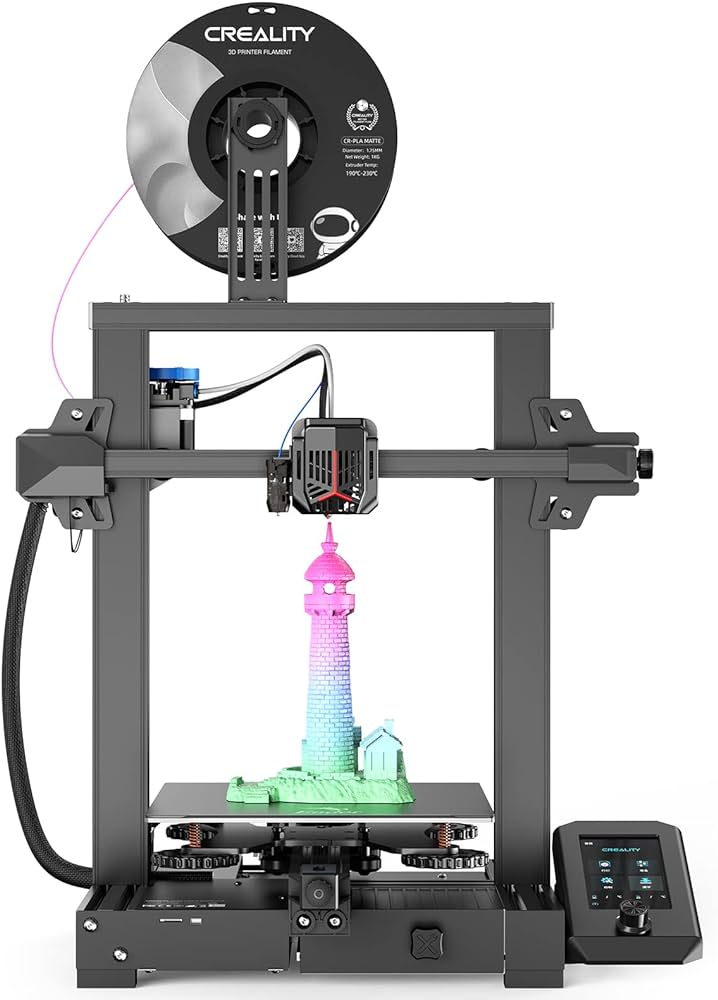 Crearlity Ender 3:
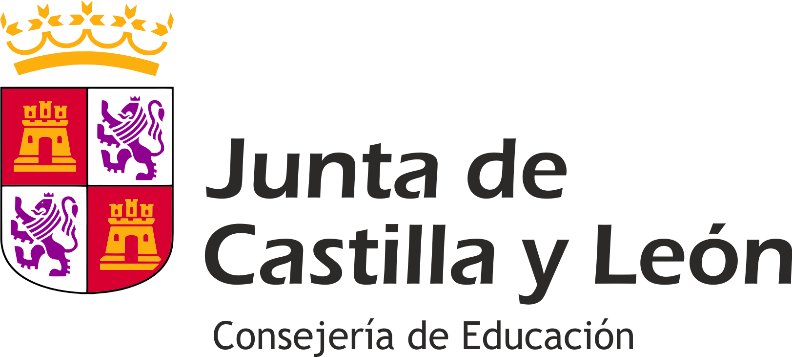 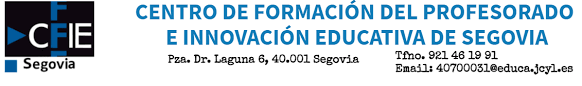 Víctor J Borreguero García@VitiBorreguero
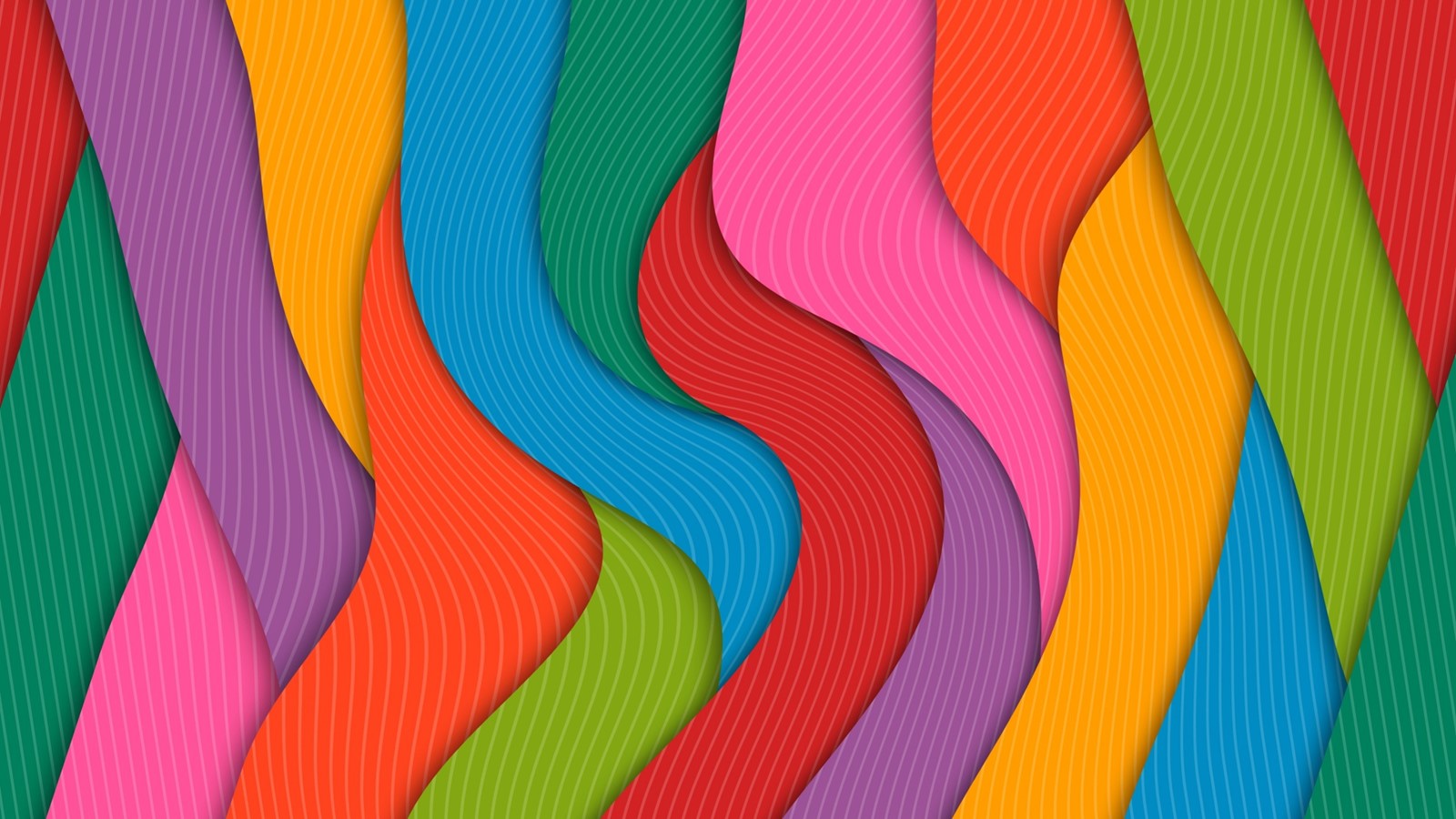 Configuración de impresora
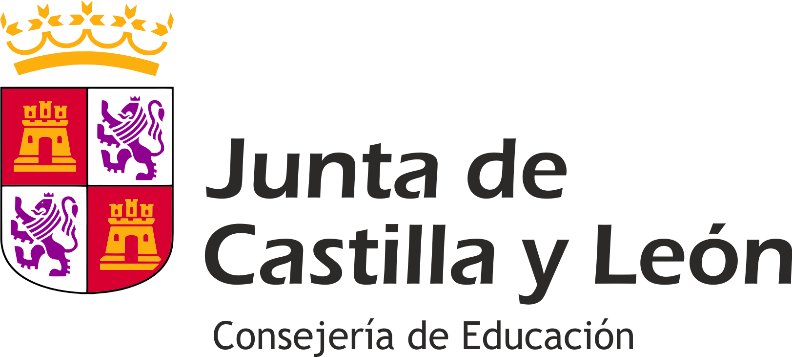 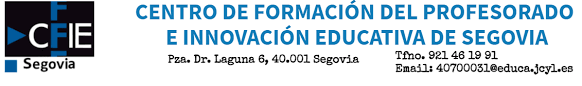 Víctor J Borreguero García@VitiBorreguero
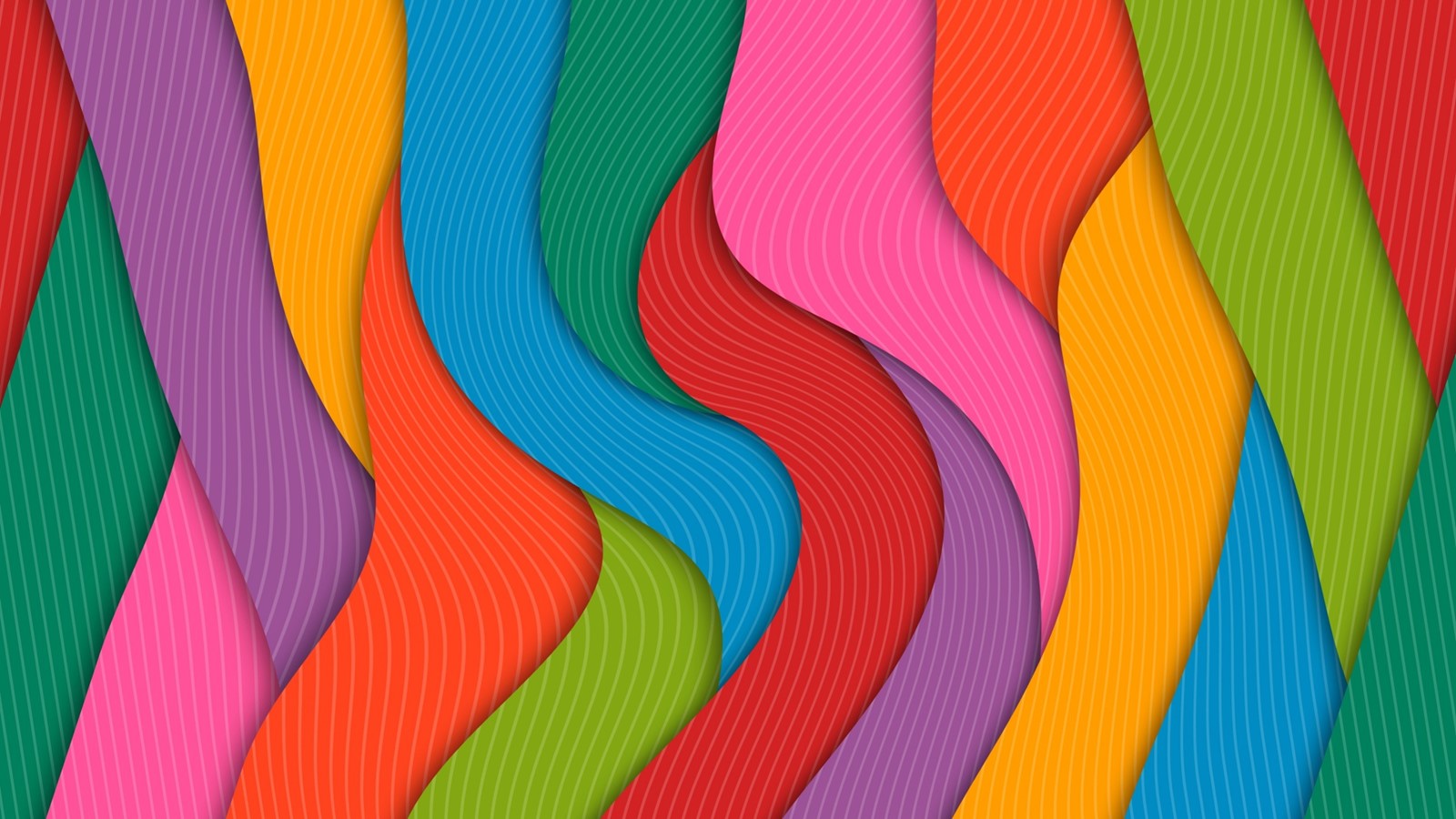 Slicer de impresión
Un slicer de impresión es un software que convierte un modelo 3D en un archivo que puede ser impreso en una impresora 3D. Aquí te presentamos los pasos para utilizar un slicer de impresión de manera efectiva:
- Descarga e instala un software de slicer de impresión, como Cura, Simplify3D o PrusaSlicer, en tu ordenador.
- Importa el archivo 3D del modelo que deseas imprimir al slicer de impresión. Asegúrate de que el modelo sea compatible con la impresora 3D que utilizas.
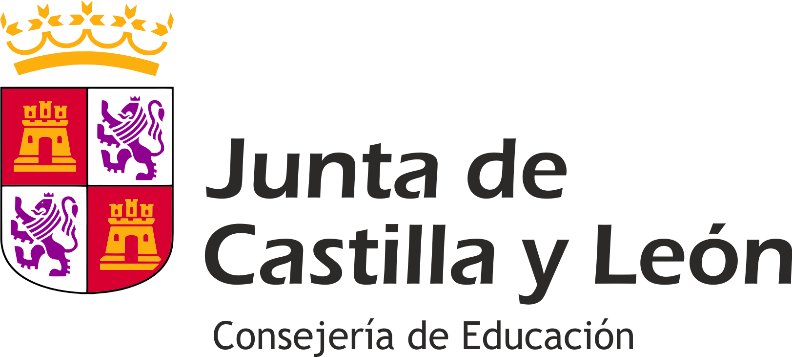 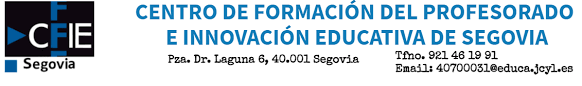 Víctor J Borreguero García@VitiBorreguero
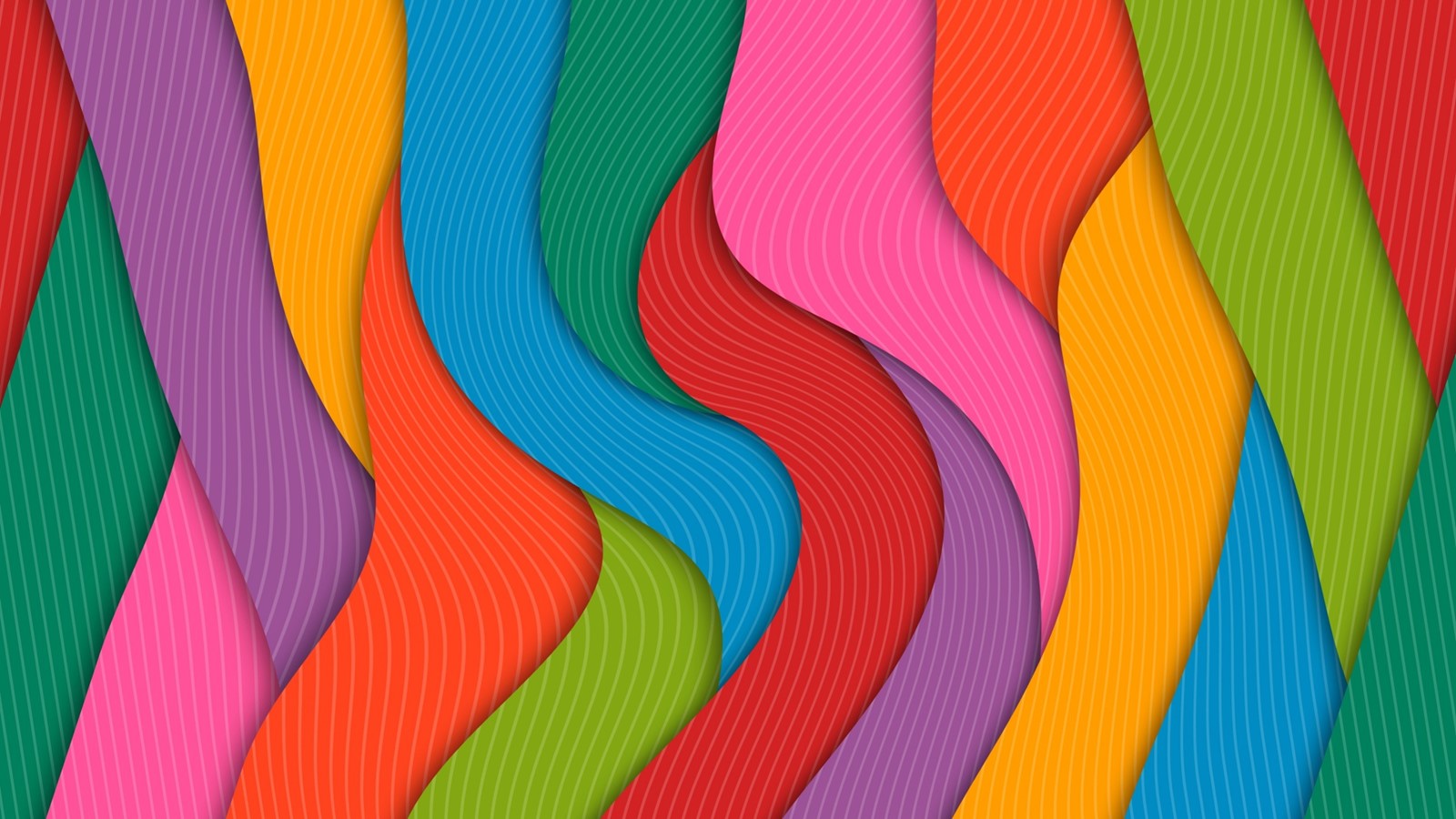 Slicer de impresión
- Selecciona el tipo de impresora 3D que estás utilizando. Si tienes una impresora 3D particular, verificar que está en la lista de impresoras compatibles en el slicer de impresión.
- Elige la orientación del modelo en la base de impresión. Asegúrate de que sea estable y tenga una base sólida para evitar que se mueva durante la impresión.
- Ajusta la configuración de la impresora 3D según las necesidades de tu modelo. Configura la velocidad de impresión, la altura de capa, la temperatura, el relleno, el soporte, la raíz integrada, etc.
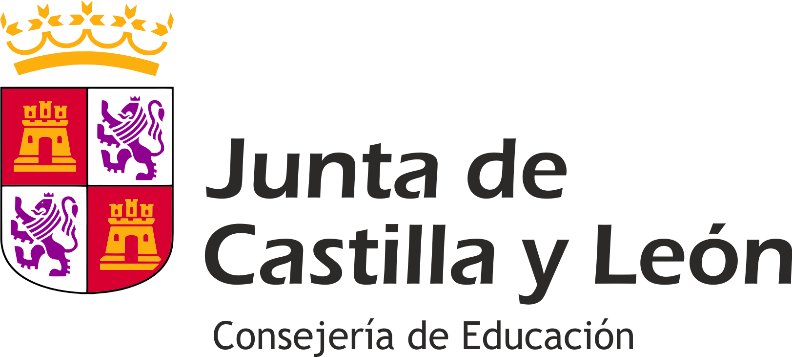 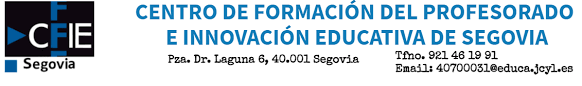 Víctor J Borreguero García@VitiBorreguero
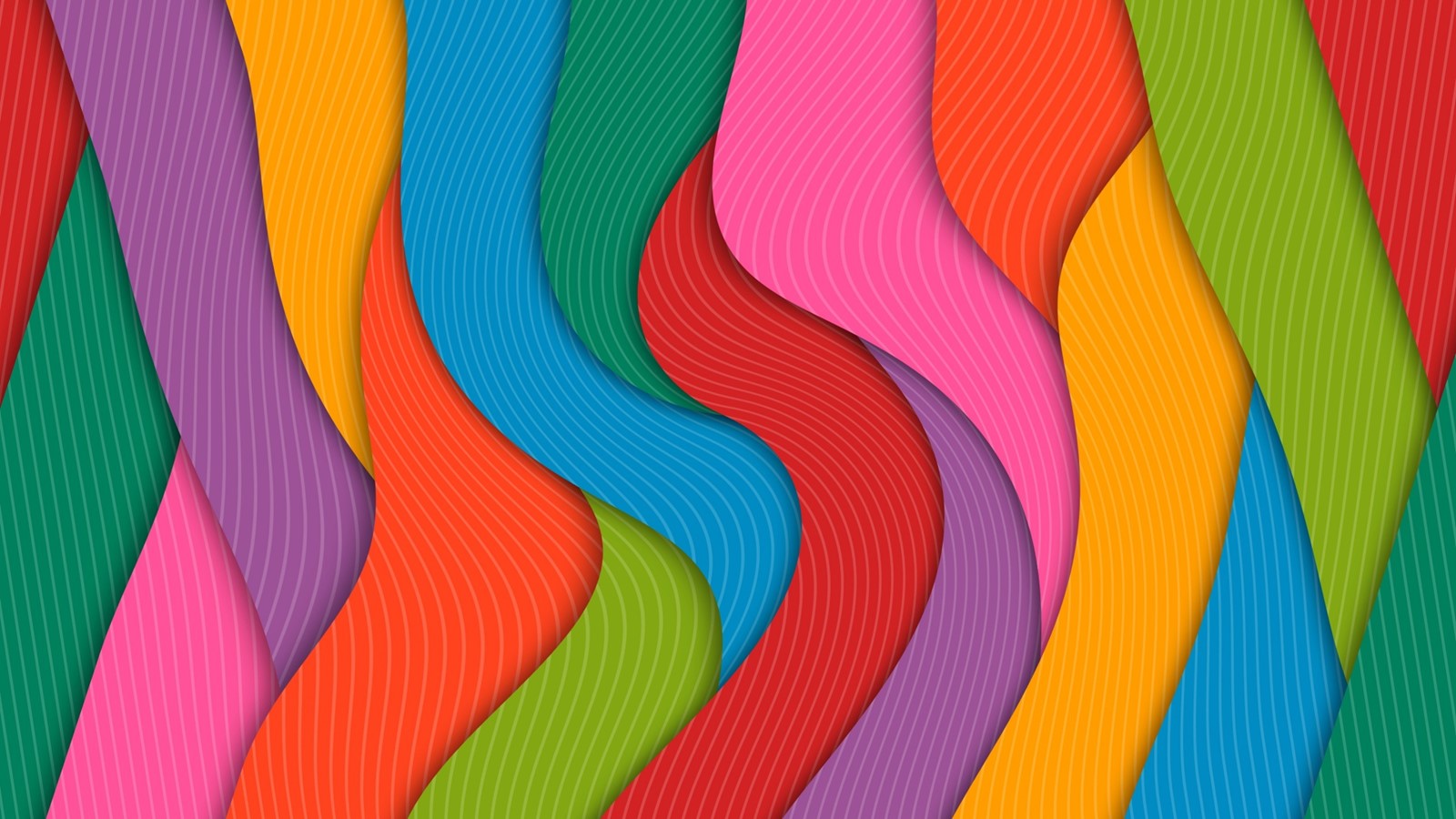 Slicer de impresión
- Utiliza las herramientas del slicer de impresión para verificar la calidad del modelo, antes del proceso de impresión.
- Guarda el archivo G-code, que contiene las instrucciones de impresión para la impresora 3D.
- Transfiere el archivo G-code a la impresora 3D y comienza el proceso de impresión.

Al seguir estos pasos, estarás listo para preparar tu modelo 3D y hacer un trabajo de impresión con calidad y éxito.
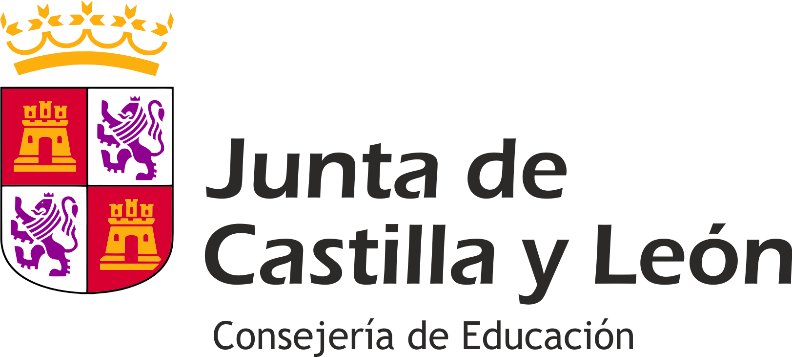 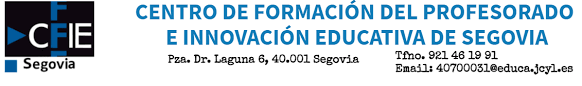 Víctor J Borreguero García@VitiBorreguero
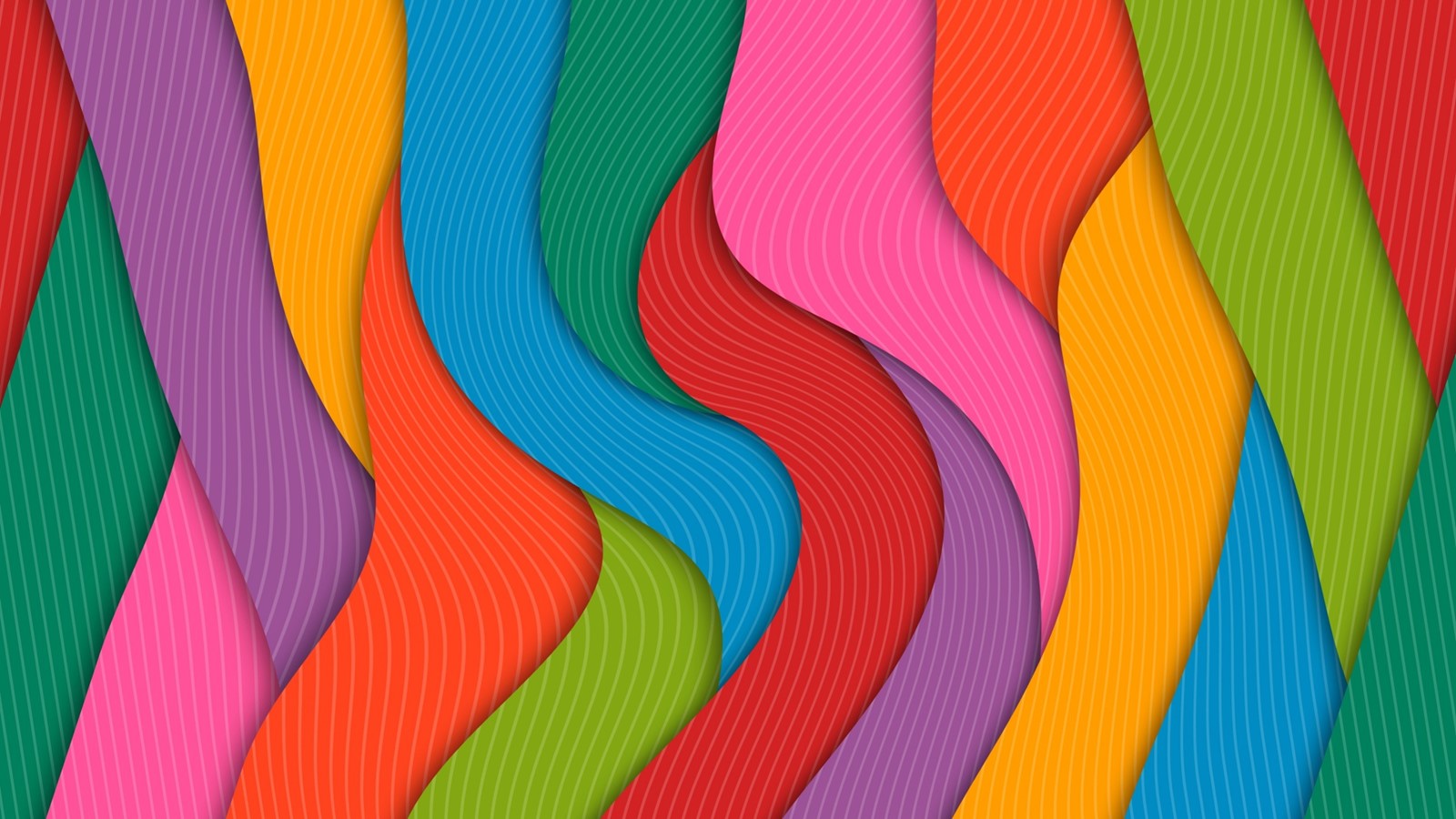 Impresión del modelo
Para imprimir un modelo 3D, es necesario seguir los siguientes pasos:
- Preparar la cama de impresión
- Cargar el material
- Escoger el modelo
- Preparar la impresora
- Iniciar la impresión
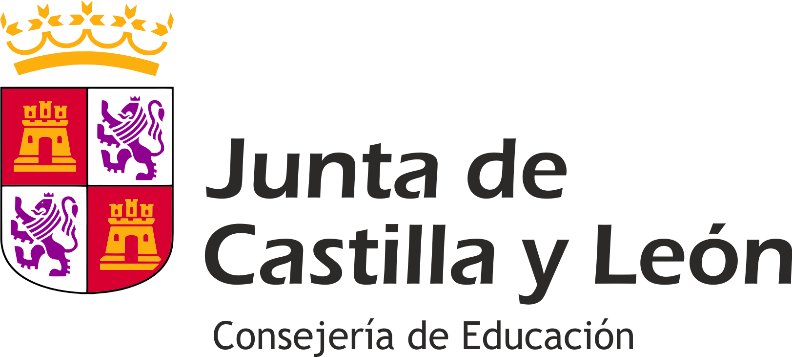 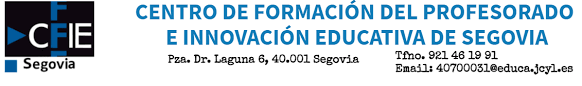 Víctor J Borreguero García@VitiBorreguero
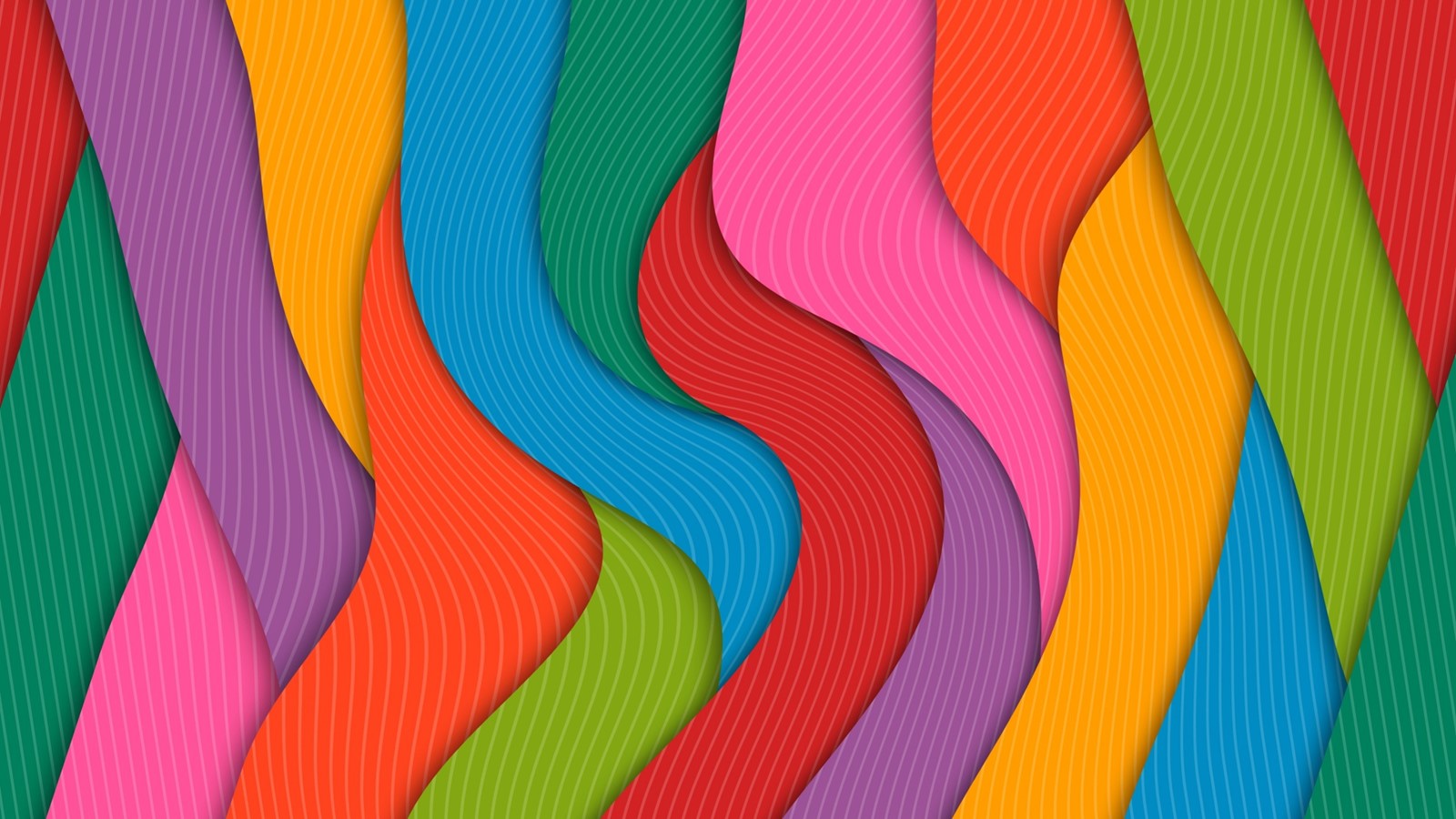 Postprocesamiento
Una vez que la impresión ha finalizado, es esencial llevar a cabo una serie de pasos de postprocesamiento para obtener una calidad óptima en el modelo impreso.

- Esperar a que el modelo se enfríe
- Retirar la base de impresión
- Retirar los soportes de la impresión
- Lijar el modelo
- Pintar el modelo
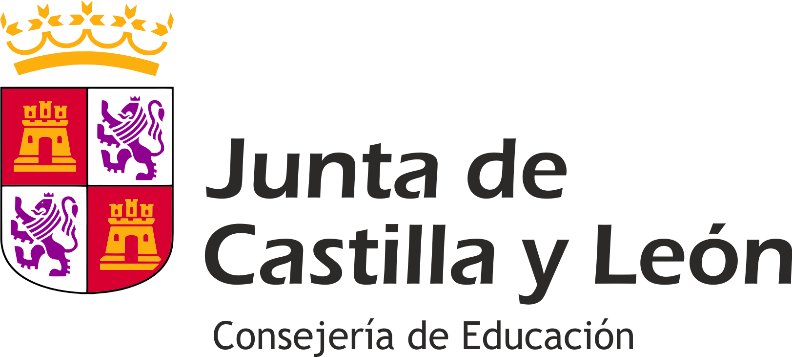 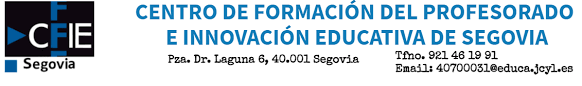 Víctor J Borreguero García@VitiBorreguero
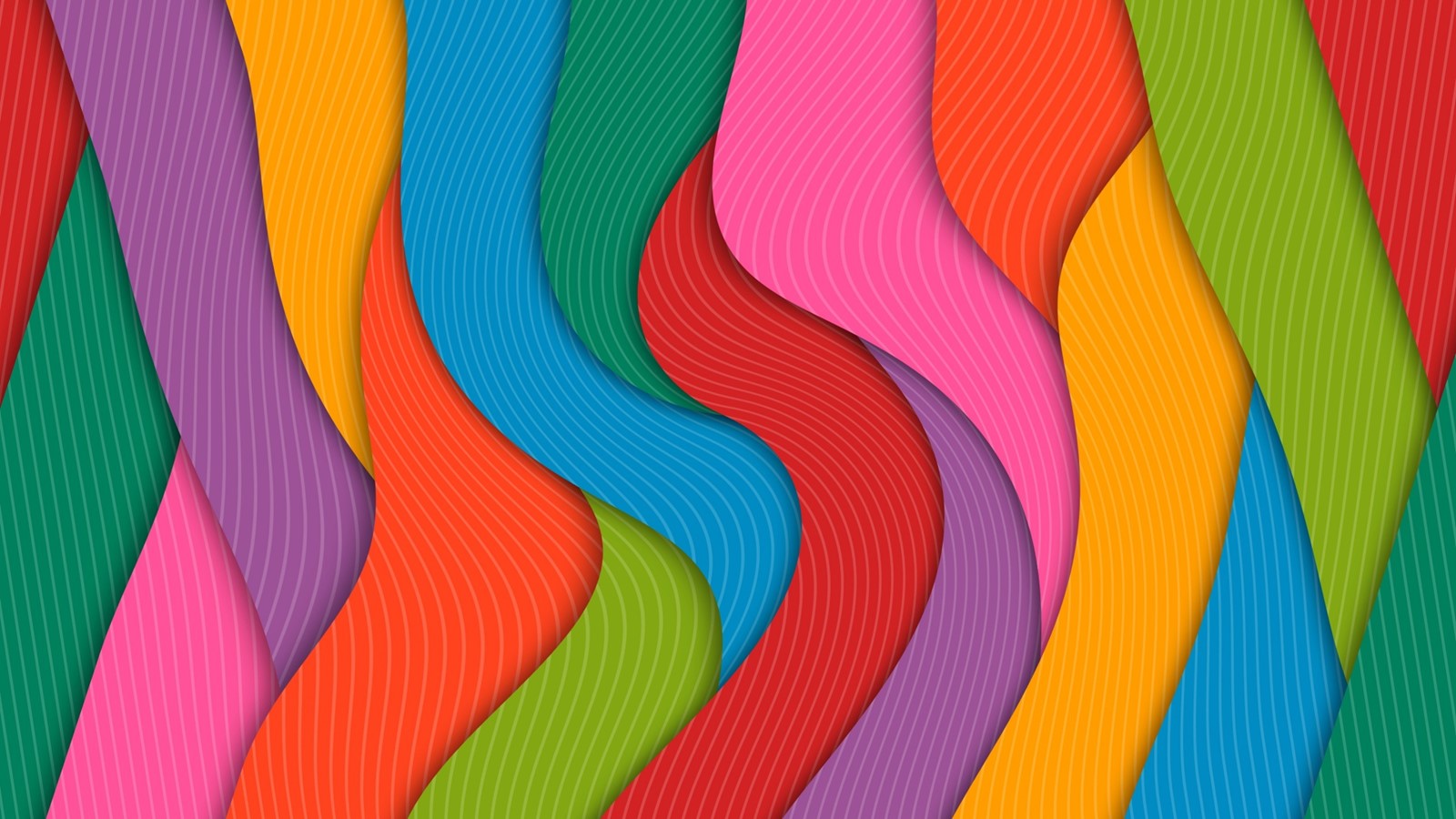 Soluciones de problemas
Problemas de adherencia:
- Asegúrese de que la superficie de construcción esté limpia y libre de residuos.
- Ajuste la altura de la boquilla para asegurar una buena adherencia.
- Use una cama calefactada para evitar que el modelo se contraiga mientras se está imprimiendo.
- Aplicar una capa adhesiva (pegamento, laca para el cabello, cinta adhesiva) en la superficie de construcción para mejorar la adherencia.
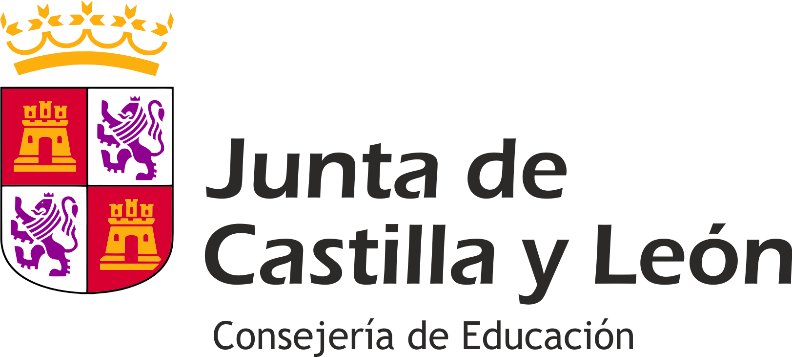 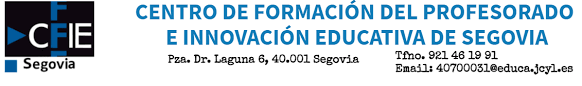 Víctor J Borreguero García@VitiBorreguero
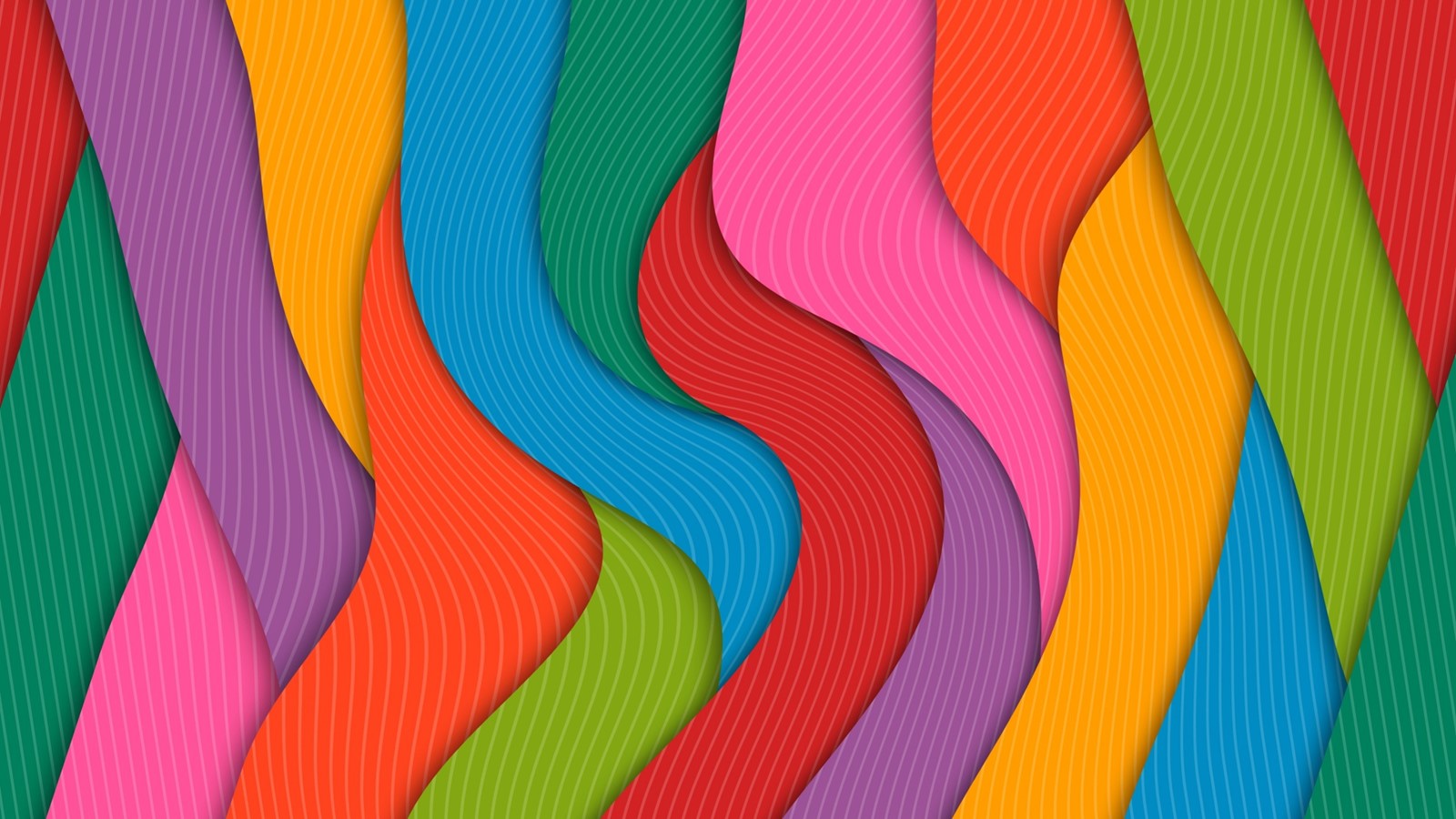 Soluciones de problemas
Obstrucciones:
- Verifique si la temperatura de la boquilla y la cama caliente son correctas.
- Realizar una limpieza regular de la boquilla para evitar la acumulación de material.
- Verifique el extrusor para asegurarse de que esté funcionando correctamente.
- Cambiar el filamento si está dañado o viejo.
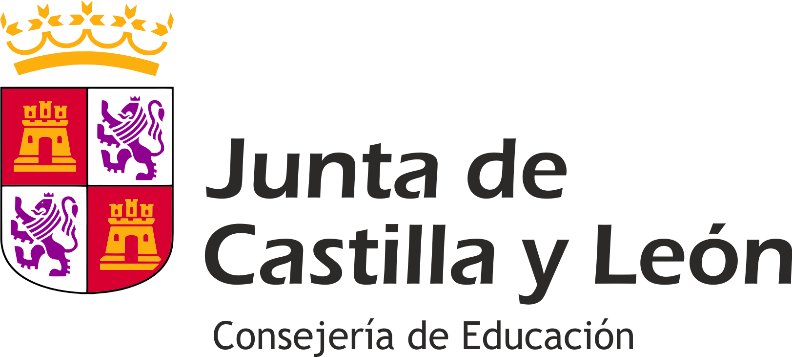 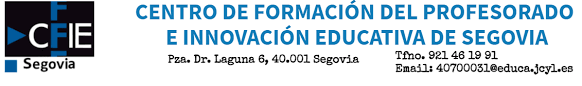 Víctor J Borreguero García@VitiBorreguero
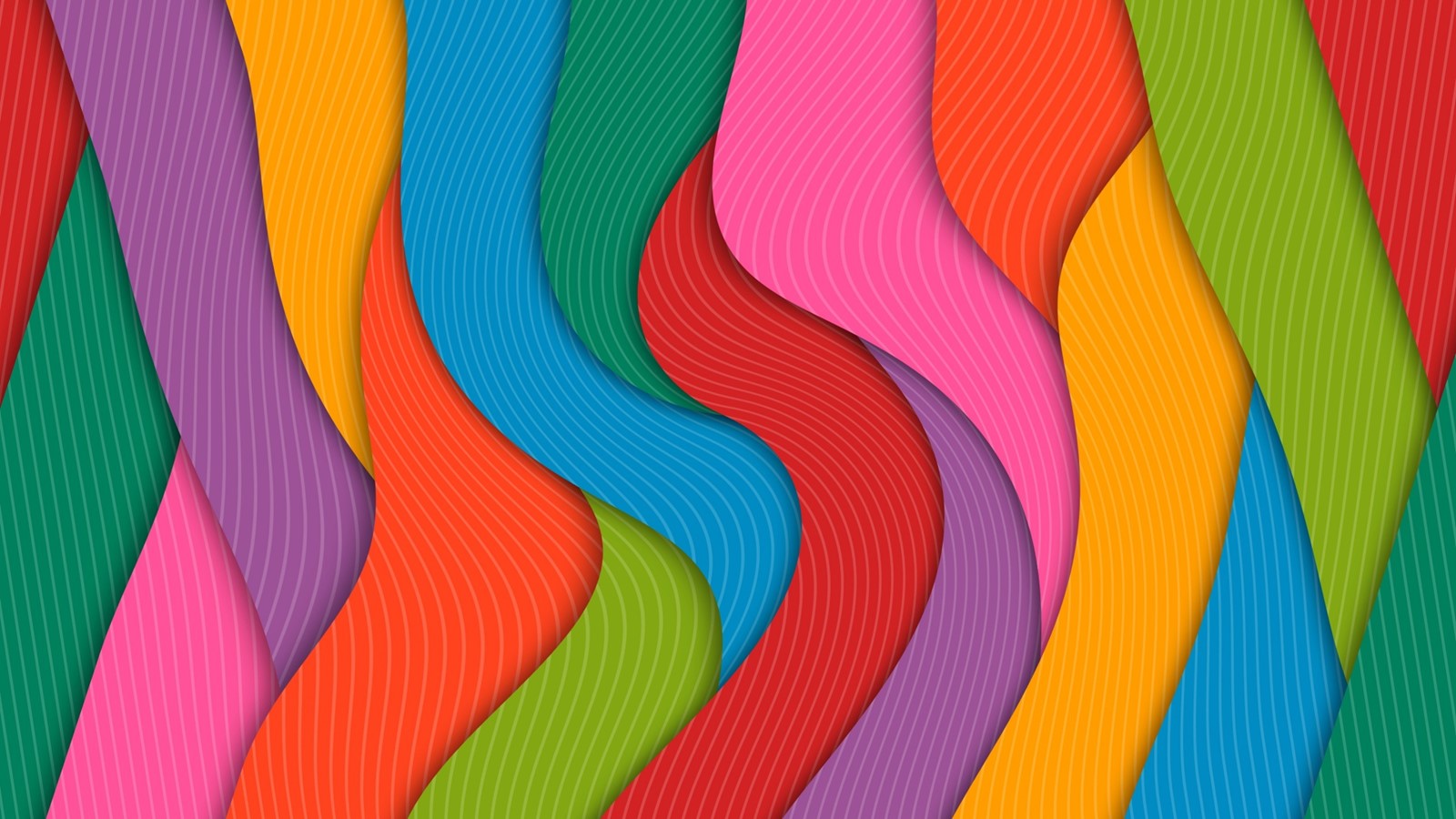 Soluciones de problemas
Errores de capa:
- Verifique la altura de la capa y ajuste de acuerdo a los requisitos del modelo.
- Verifique la velocidad de impresión, ya que una velocidad demasiado rápida puede afectar la precisión de la capa.
- Verifique la extrusión para evitar descarga de material excesivar.
- Verifique la temperatura del material de impresión para que se adhiera a la capa anterior de manera uniforme.
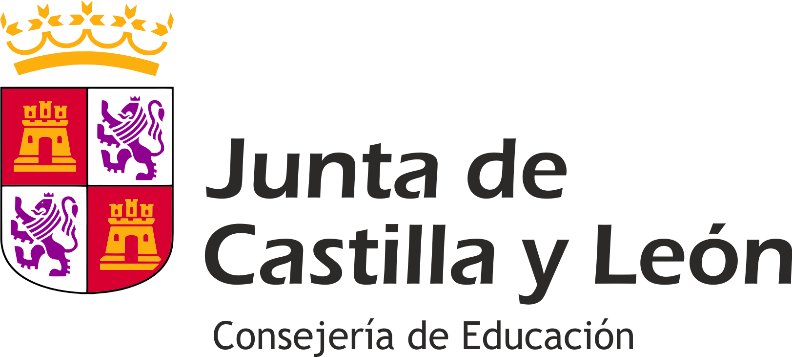 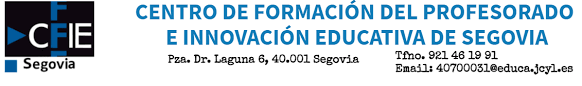 Víctor J Borreguero García@VitiBorreguero
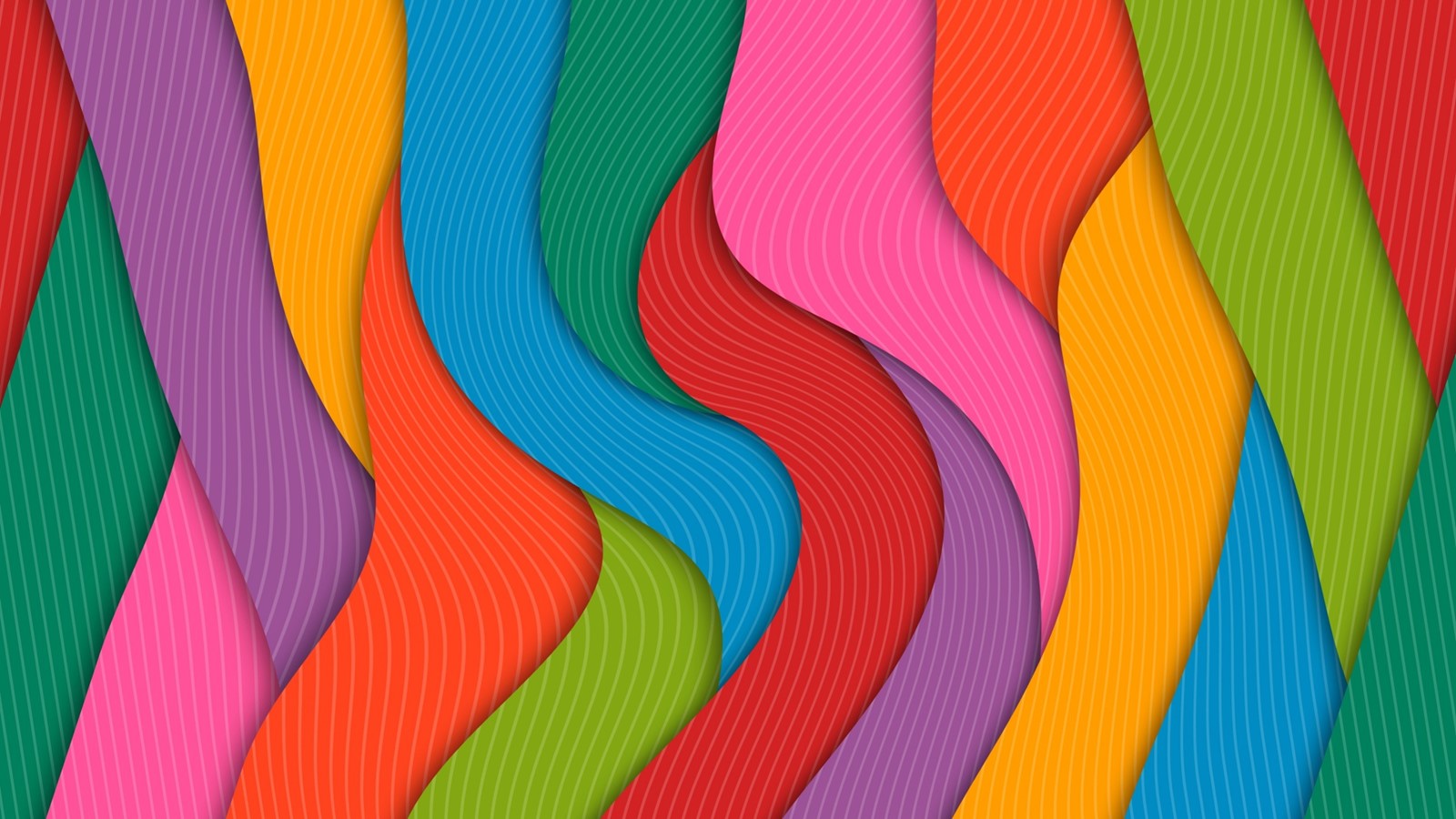 Consejos y trucos
- Utilice materiales de calidad: los materiales de alta calidad no solo producen una impresión de alta calidad, sino que también duran más y son menos propensos a tener fallas mecánicas.

- Ajuste la resolución de impresión: ajuste la resolución de impresión para adaptarse al tipo de material y al tamaño del objeto que se va a imprimir. Una resolución más alta produce una imagen más nítida, pero también aumenta el tiempo de impresión.

- Ajuste la velocidad de impresión: una velocidad de impresión más lenta aumenta la calidad y garantiza que las capas se peguen correctamente.
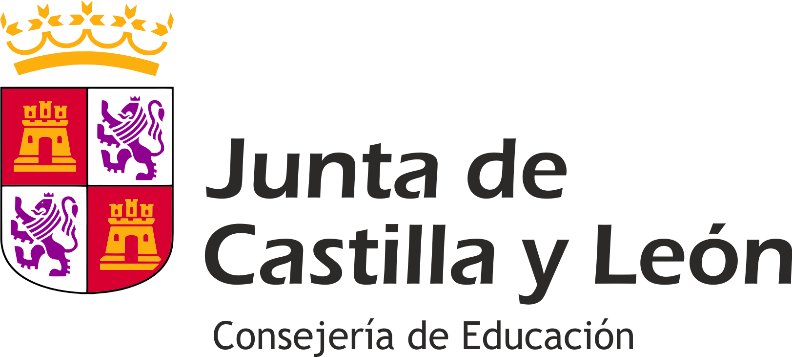 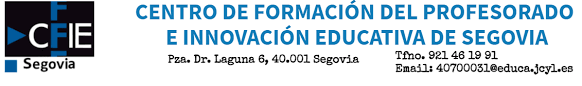 Víctor J Borreguero García@VitiBorreguero
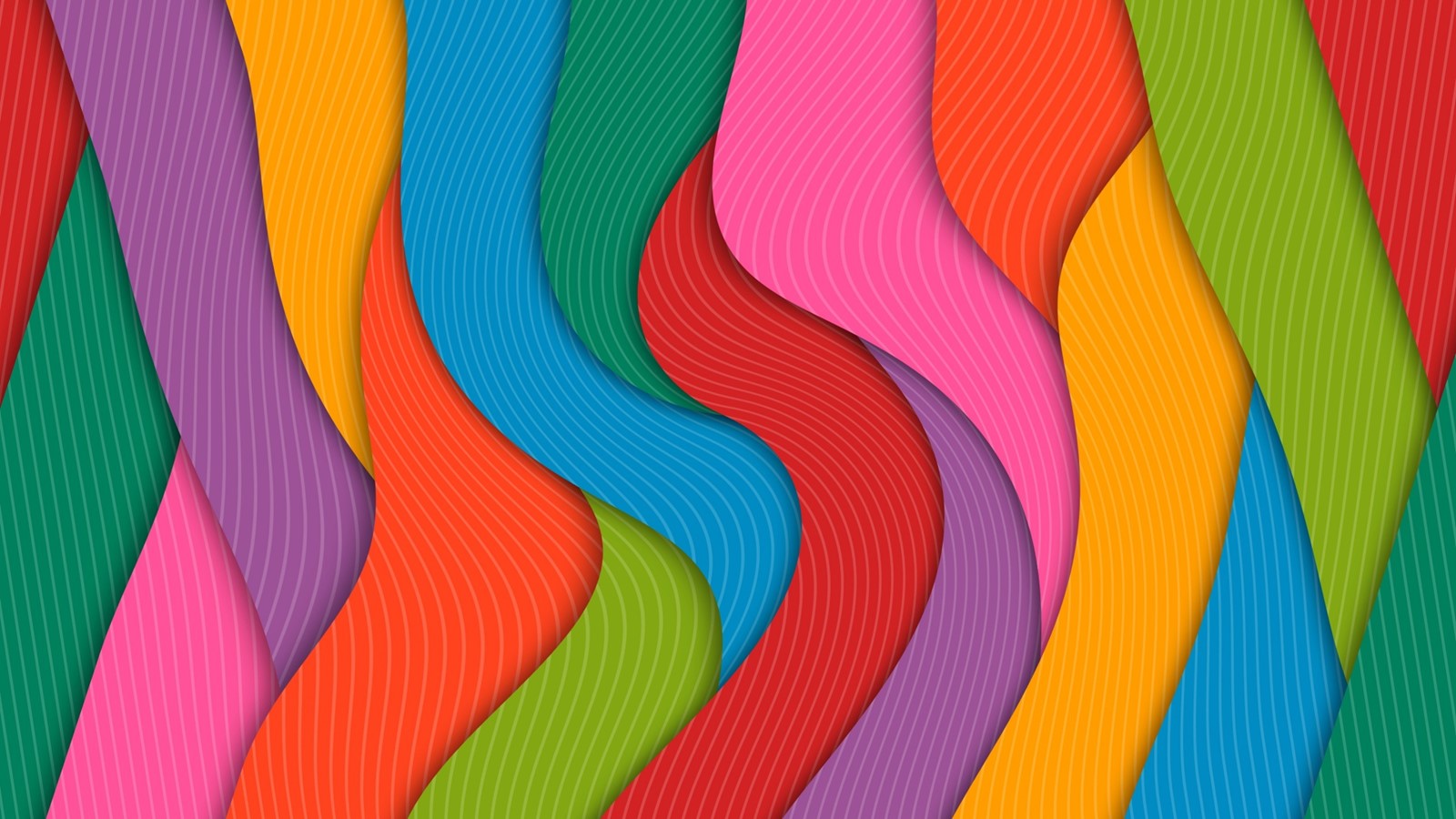 Consejos y trucos
- Ajuste la temperatura de impresión: la temperatura de impresión también afecta la calidad de la impresión. Asegúrese de que la temperatura sea la adecuada para el tipo de material que está utilizando.

- Limpie la superficie de impresión: asegúrese de que la superficie de impresión esté limpia y sin polvo antes de imprimir. Esto ayudará a garantizar una buena adherencia y una buena calidad de impresión.

- Utilice soportes de impresión: los soportes de impresión son útiles para imprimir objetos con ángulos agudos o formas complejas.
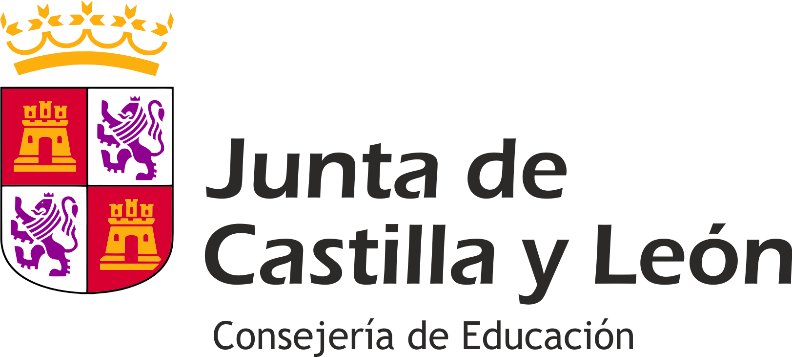 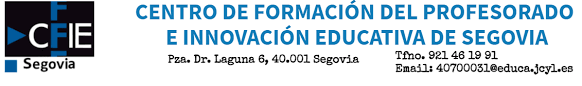 Víctor J Borreguero García@VitiBorreguero
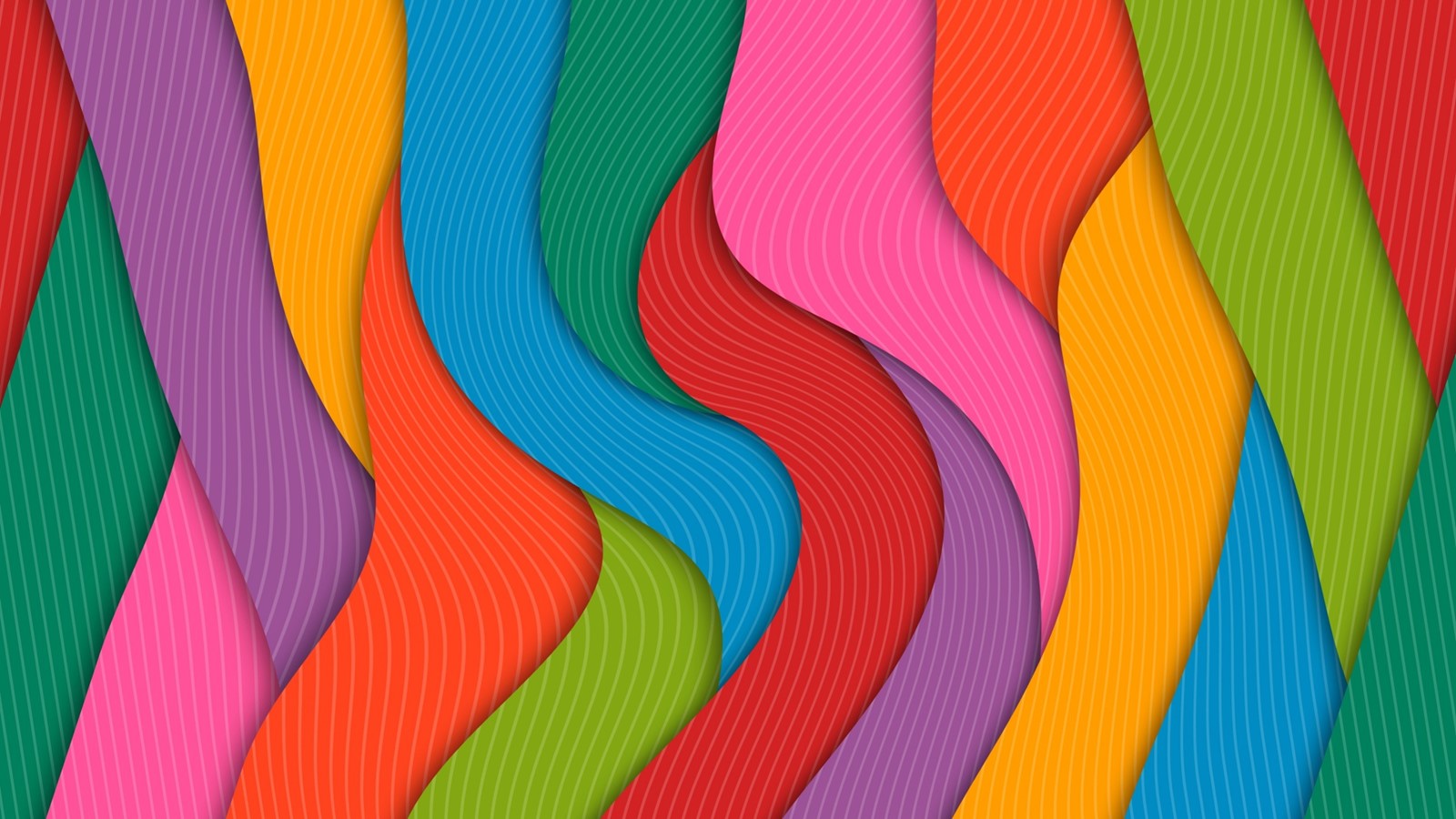 Consejos y trucos
- Realice pruebas de impresión: antes de imprimir un objeto grande, pruebe con una impresión de prueba para asegurarse de que la configuración sea correcta. Esto ayuda a reducir errores y garantiza una mejor calidad de impresión.

- Mantenga su impresora limpia y bien cuidada: asegúrese de limpiar su impresora regularmente y reemplazar las piezas de la misma según sea necesario. Esto ayuda a garantizar que la impresora esté en su mejor forma y que produzca una impresión de alta calidad.
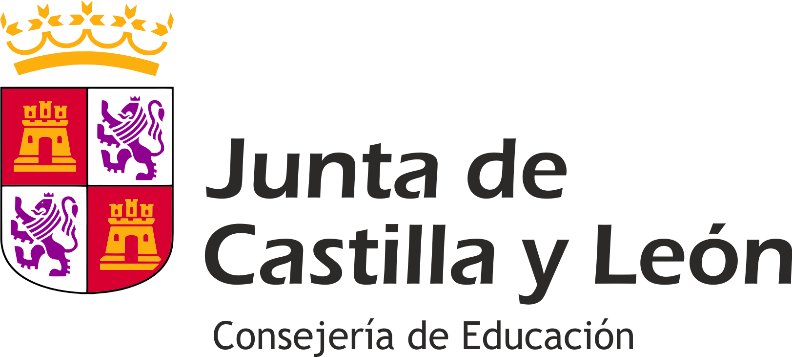 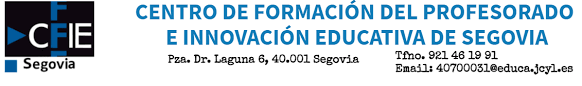 Víctor J Borreguero García@VitiBorreguero
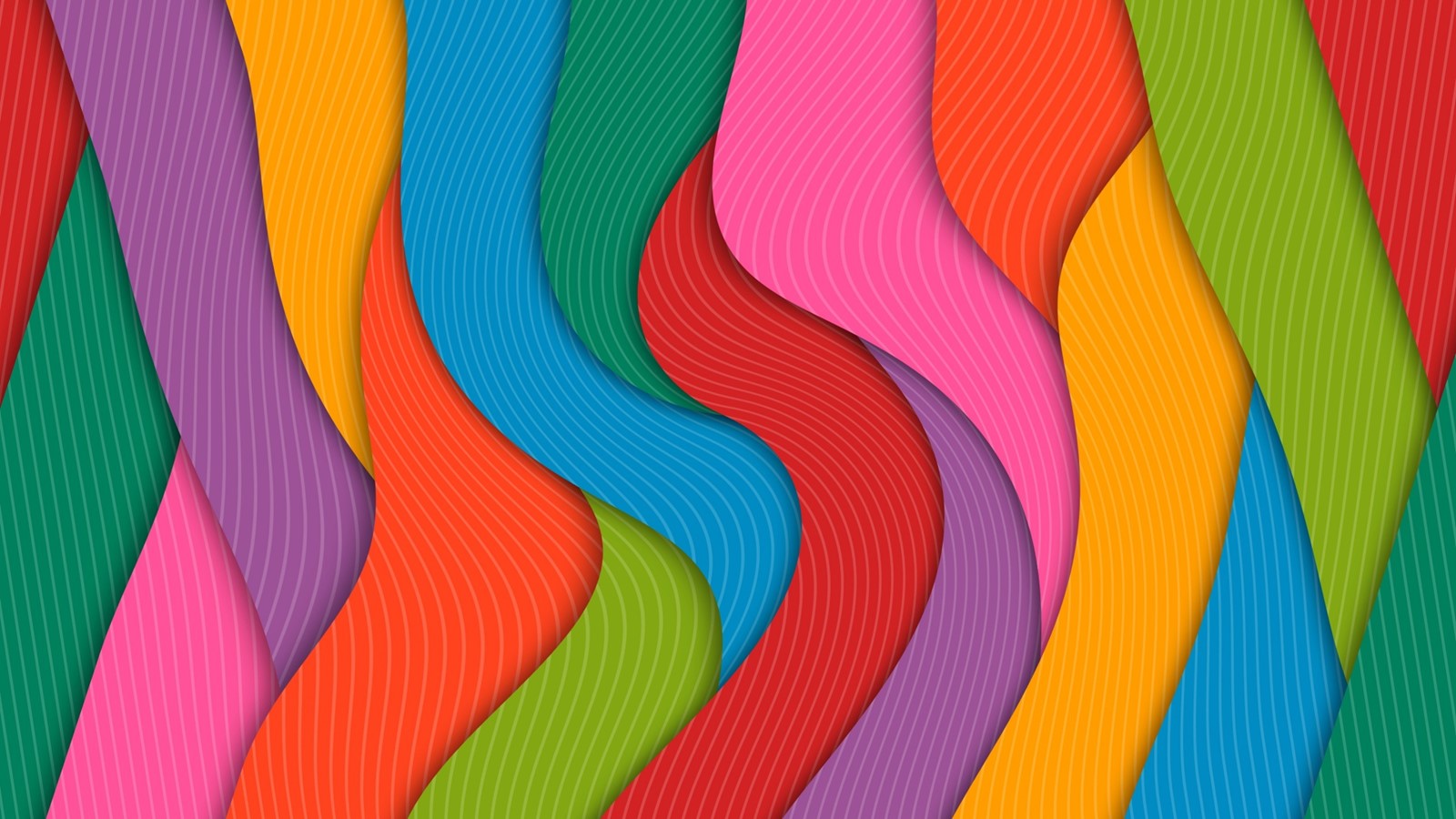 Seguridad
- Ventilación adecuada: la impresión 3D produce gases y vapores tóxicos, especialmente cuando se utilizan materiales como ABS o Nylon. Es esencial tener una buena ventilación en el área de impresión, preferiblemente una campana de extracción de aire para evitar la acumulación de gases.

- Uso de materiales seguros: al elegir los materiales de impresión, es importante asegurarse de que sean seguros. Los materiales no seguros pueden emitir gases tóxicos durante la impresión y también pueden ser peligrosos al manipularlos. Asegúrese de leer las especificaciones del fabricante o hacer una investigación adecuada antes de utilizar cualquier material.
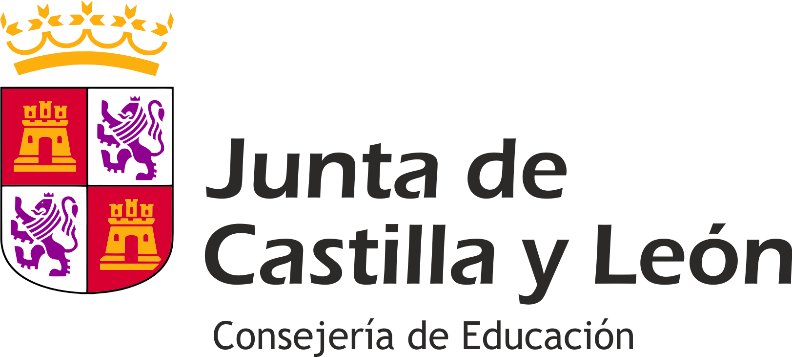 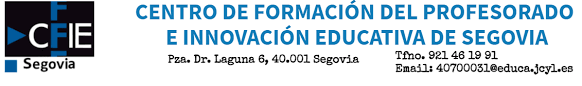 Víctor J Borreguero García@VitiBorreguero
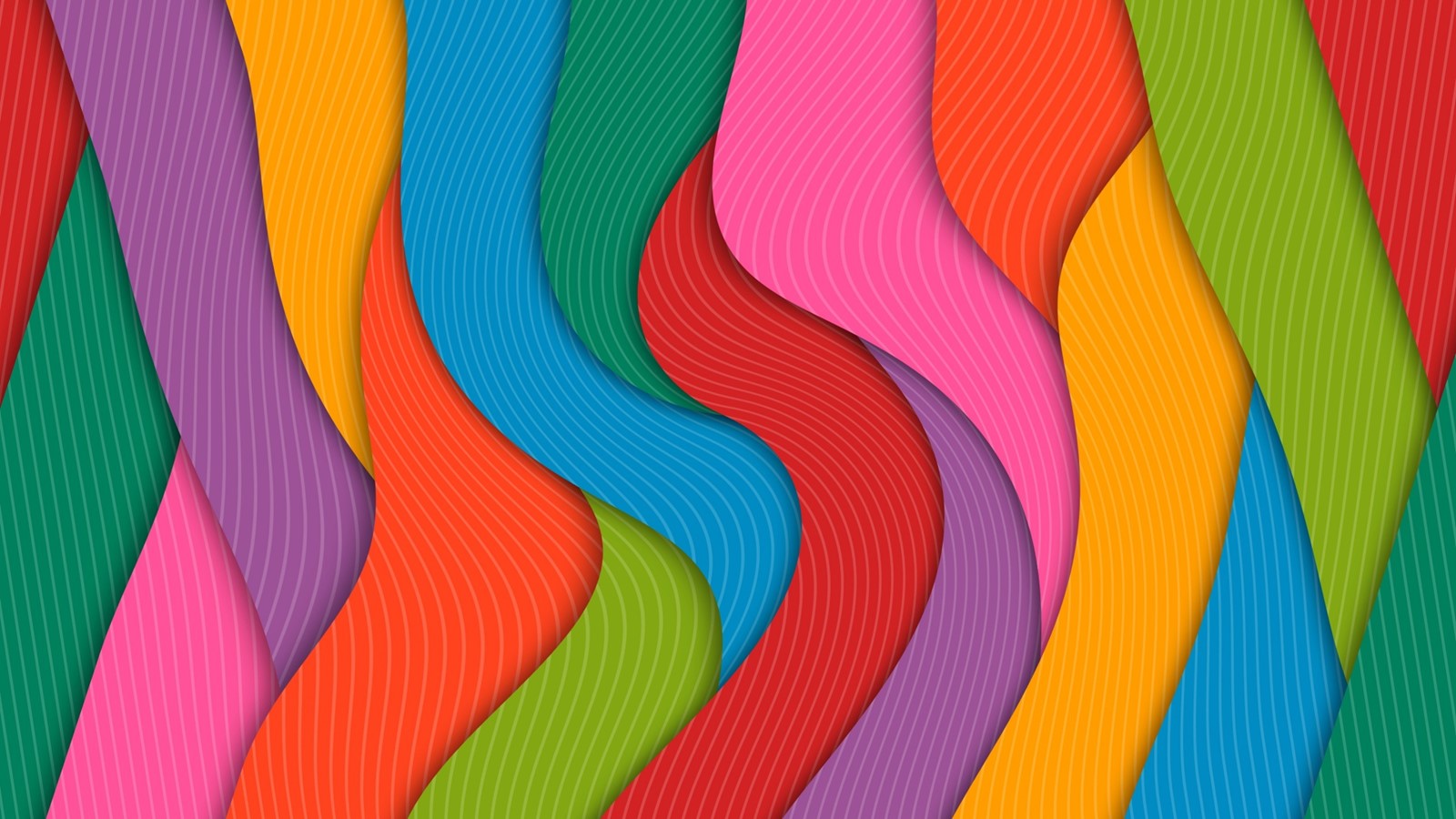 Seguridad
- Control de temperatura: al imprimir con ciertos materiales, como el PLA, se requiere una temperatura alta para que el material se adhiera correctamente. Asegúrese de que la temperatura se mantenga dentro de los límites seguros para prevenir incendios.

- Supervisión: nunca deje una impresora 3D desatendida. Siempre debe supervisar la impresión y estar atento a cualquier cambio en la temperatura, la calidad de la impresión, etc.

- Mantenimiento del equipo: mantener la impresora 3D en buenas condiciones y realizar mantenimiento regularmente puede evitar posibles fallos técnicos y peligros.
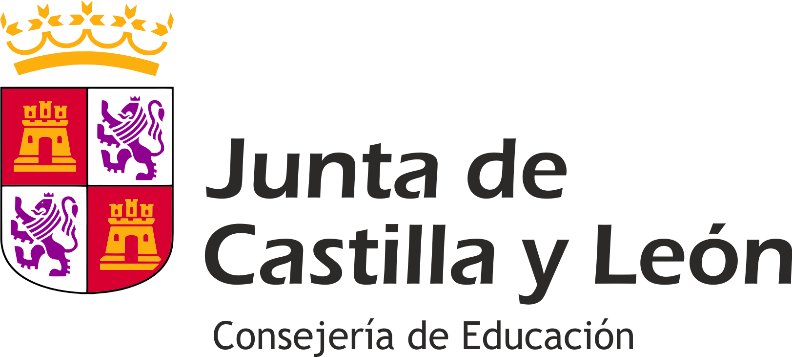 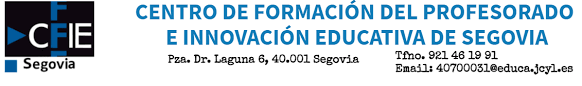 Víctor J Borreguero García@VitiBorreguero
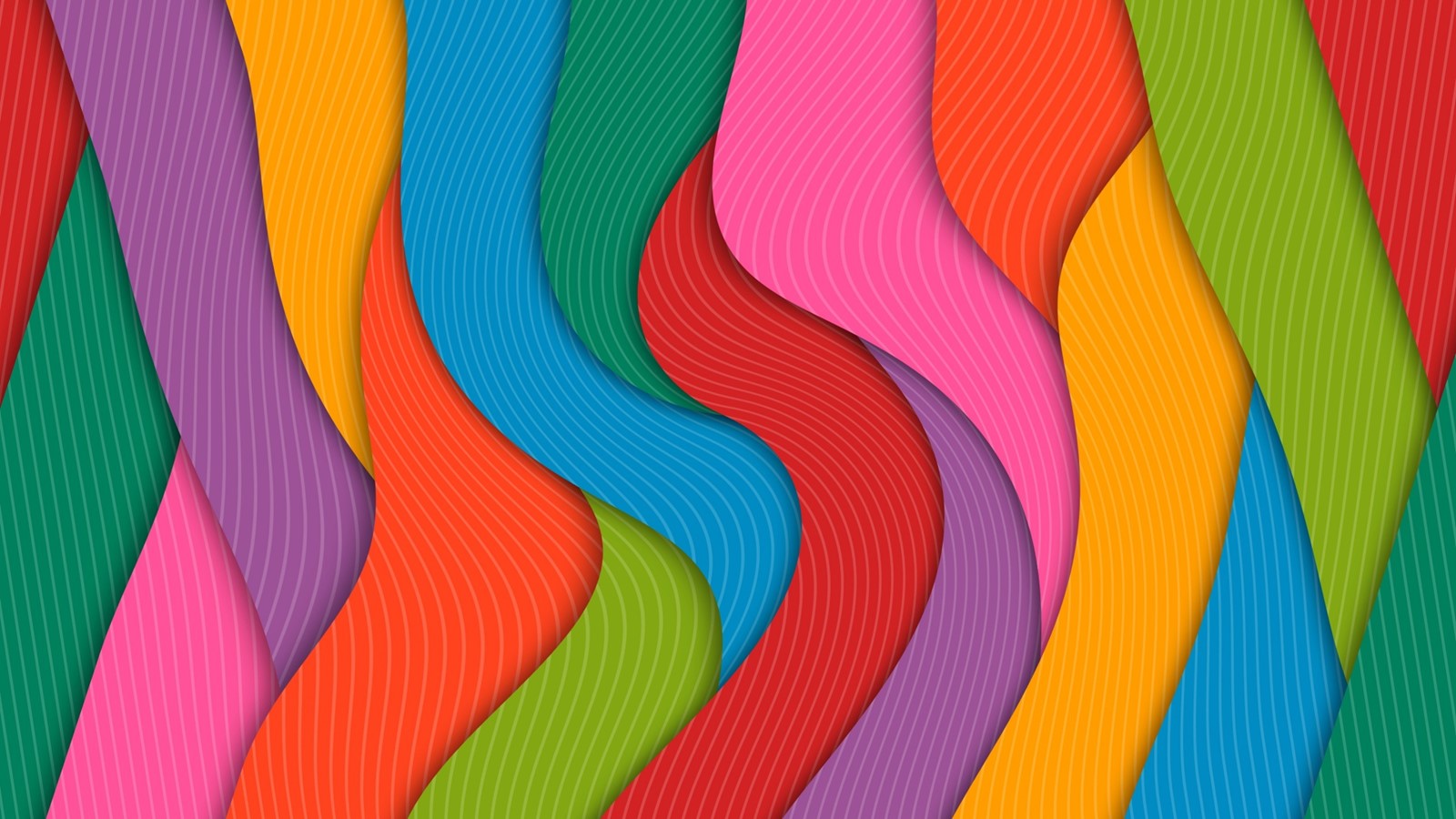 Recursos adicionales
Thingiverse: una comunidad en línea donde los usuarios pueden descargar, compartir y discutir diseños de impresión 3D.
Tinkercad: un programa gratuito en línea de modelado 3D que es fácil de usar y que ofrece tutoriales para principiantes.
Ultimaker Academy: una plataforma de aprendizaje en línea que ofrece cursos gratuitos sobre impresión 3D y diseño.
Control 3D: un canal de YouTube que ofrece tutoriales y consejos para usuarios nuevos en la impresión 3D.
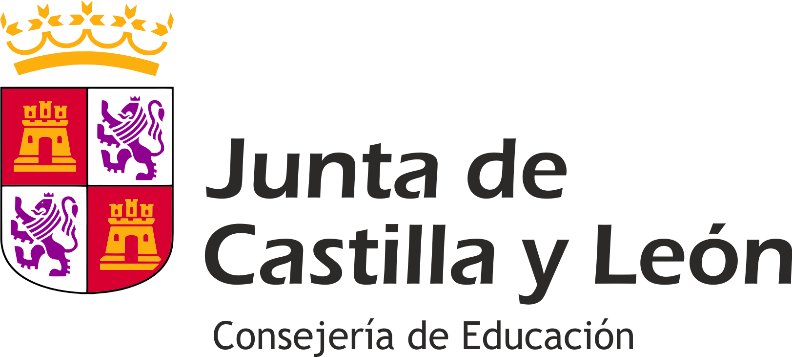 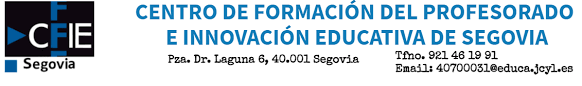 Víctor J Borreguero García@VitiBorreguero